CC3201-1Bases de DatosOtoño 2023Clase 8: Indexación y 		Optimización de Consultas
Aidan Hogan
aidhog@gmail.com
Las preguntas de hoy
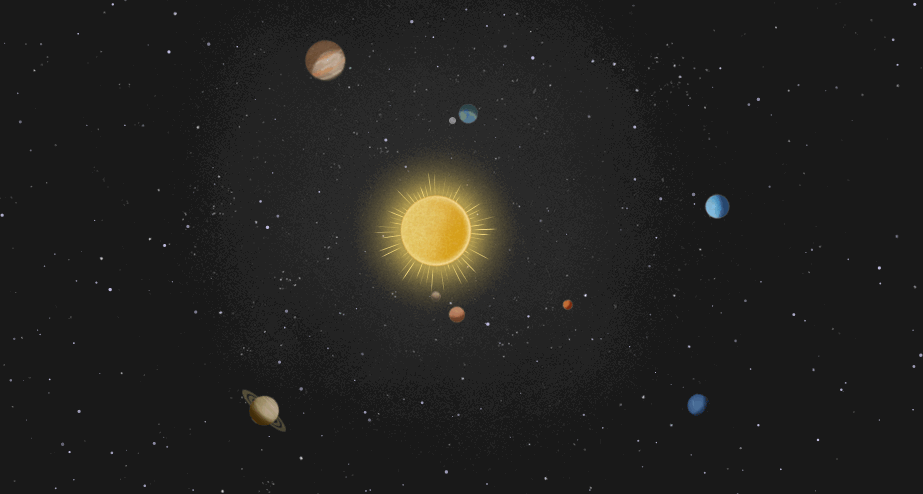 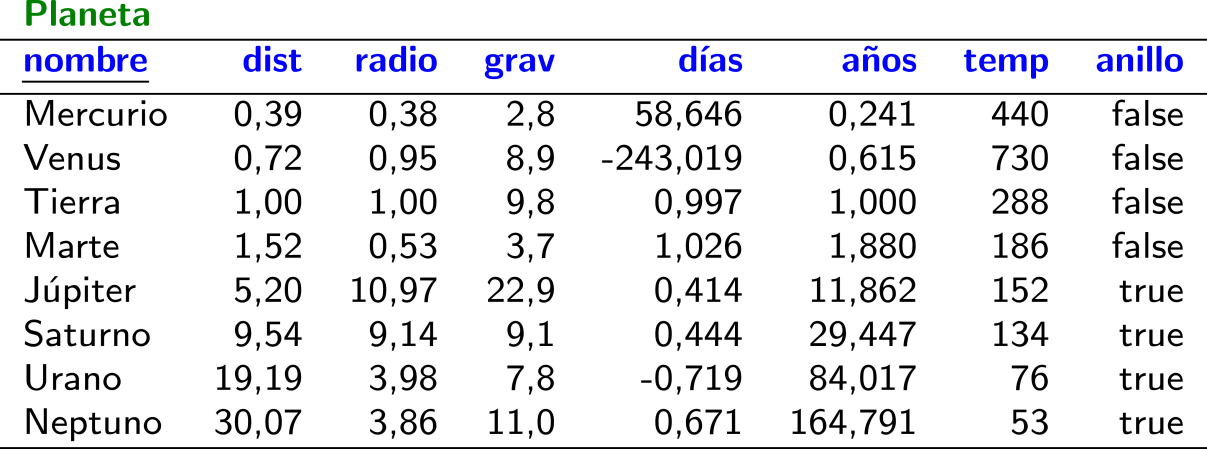 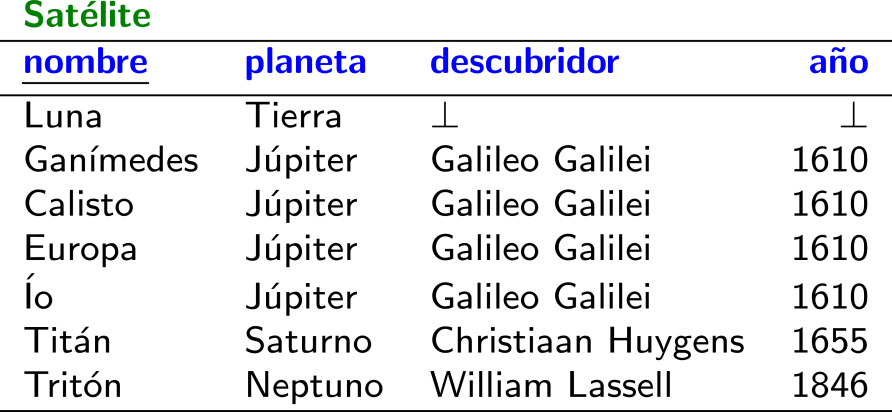 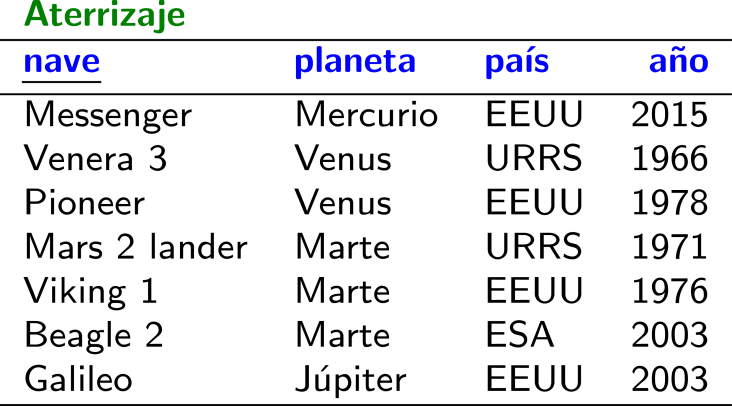 ¿Cómo se deberían guardar las tablas en la máquina?
Y ¿cómo se pueden optimizar las consultas sobre estas tablas?
…
Memoria
Capítulo 9.1 | Ramakrishnan / Gehrke
Acceso secuencial
1
2
3
4
5
6
…
Memoria:
Acceso “aleatorio”
1
2
3
4
5
6
…
Memoria:
Costos de acceder a los datos (estimaciones)
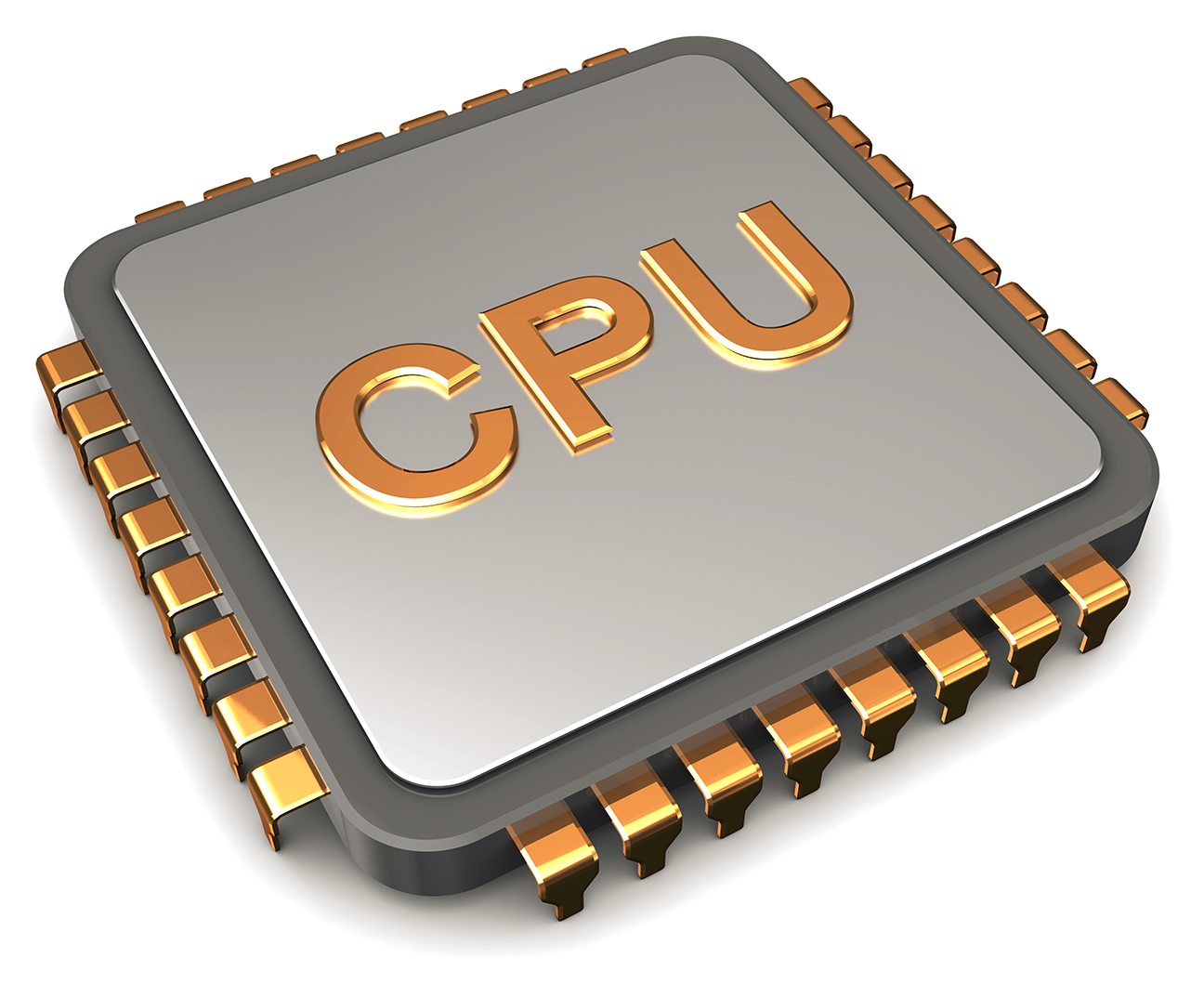 ¡El Disco Duro es muy lento!
En particular para acceso aleatorio (latencia)
(transmisión)
30 GB/s
600 MB/s
100 MB/s
Memoria Principal
Disco de Estado Sólido
Disco Duro
50–150 ns
10–100 μs
5–15 ms
(latencia)
Costos de acceder a los datos (estimaciones)
¿Por qué usamos el disco duro entonces?
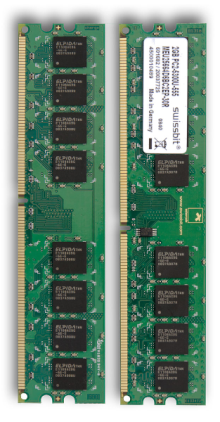 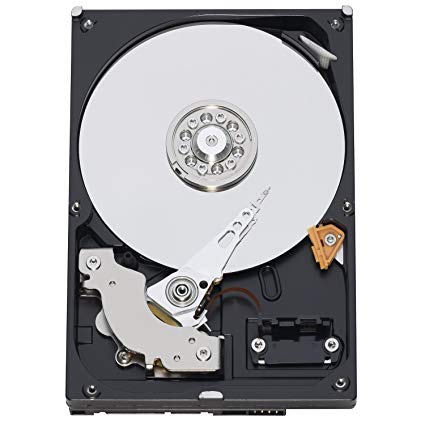 Memoria Principal
Disco Duro
Más rápida ✔
✔ Más barato
✔ Persistente
Alta latencia de los discos duros
¿Por qué la latencia de discos duros es tan alta?
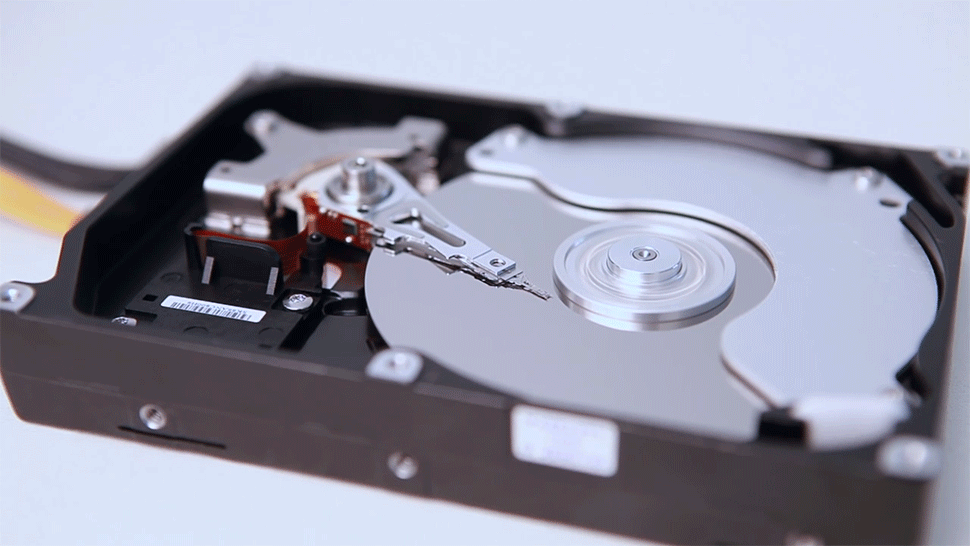 Tiene un brazo mecánico que tiene que moverse para cambiar el bloque
Bloques en el disco duro
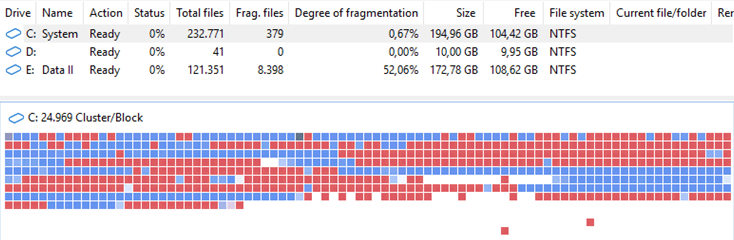 Más eficiente al nivel de hardware.
Evite espacio no usable.
Sistema de costos (clásico)
Memoria Principal vs. Memoria Secundaria
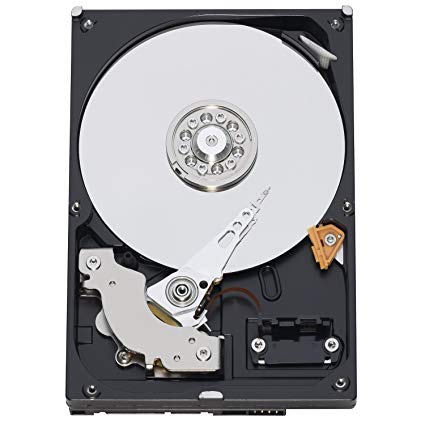 Memoria
Secundaria
Datos guardados en memoria secundaria
La lectura se hace por bloques
Un bloque tiene un tamaño de B tuplas
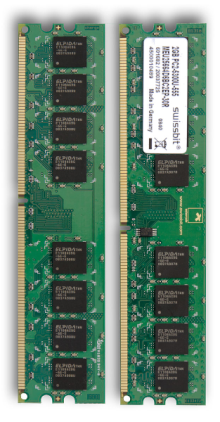 Memoria Principal
Los datos son llevados a memoria principal
La memoria tiene una capacidad de M tuplas
Sistema de Costos
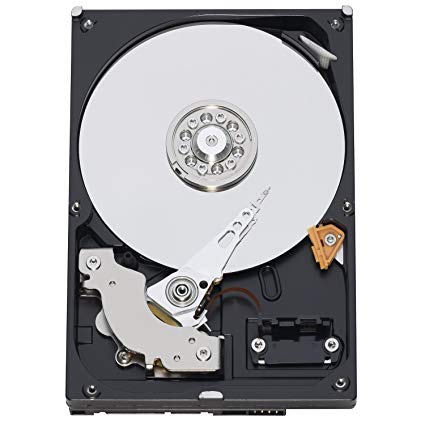 Memoria
Secundaria
Datos guardados en memoria secundaria
La lectura se hace por bloques
Un bloque tiene un tamaño de B tuplas
Sistema de Costos (Clásico):
Cuenta los accesos a la memoria secundaria (el disco duro).
Cada vez que se lee o se escribe un bloque, se suma 1 al costo.
Asume que las operaciones en memoria principal toman un tiempo despreciable.
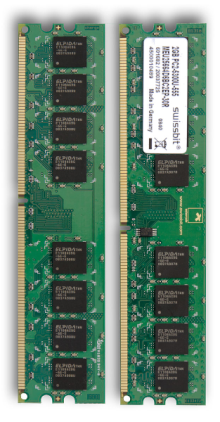 Memoria Principal
Los datos son llevados a memoria principal
La memoria tiene una capacidad de M tuplas
Sistema de Costos
Un bloque tiene un tamaño de B tuplas
La memoria tiene una capacidad de M tuplas
¿Cuánto cuesta leer n tuplas desde la memoria secundaria?
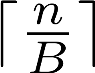 ¿Cuántos bloques caben en memoria?
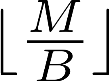 ¿Cuántos bloques usa una relación R?
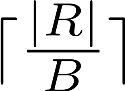 Procesamiento de consultas
SQL es un lenguaje declarativo
Uno dice lo que quiere, no cómo debería ser computado

Idealmente, el motor puede elegir el mejor plan de ejecución independientemente de su expresión particular
Pero, esto es caro, entonces en la práctica, hay diferencias
Regresaremos al tema de rendimiento y optimización más adelante en el curso
Pero en general, se puede expresar una consulta en la forma “más natural” y dejar la ejecución al motor
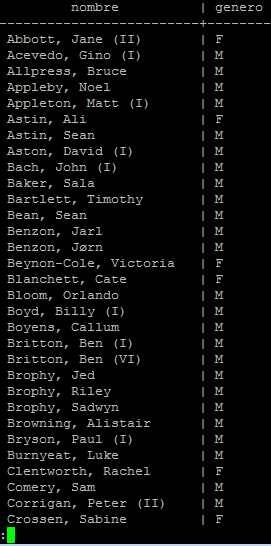 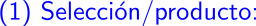 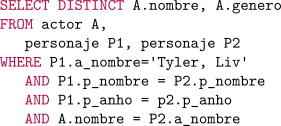 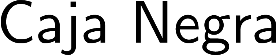 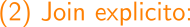 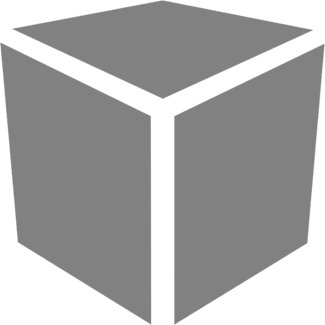 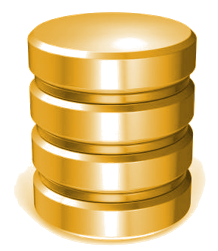 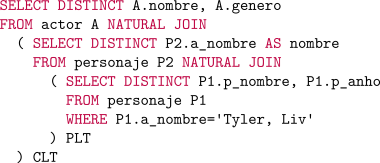 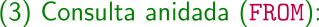 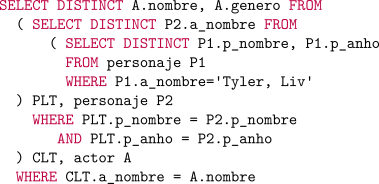 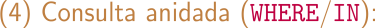 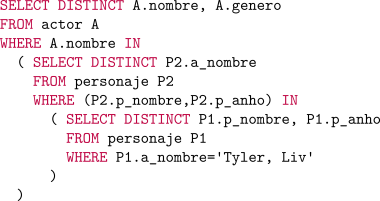 SQL es un lenguaje declarativo
Uno dice lo que quiere, no cómo debería ser computado

Idealmente, el motor puede elegir el mejor plan de ejecución independientemente de la expresión particular de la consulta

El usuario no tiene que preocuparse por la optimización de la consulta
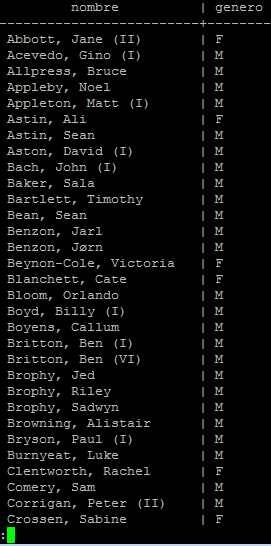 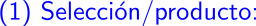 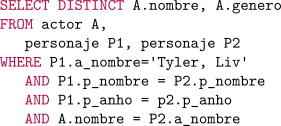 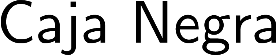 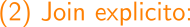 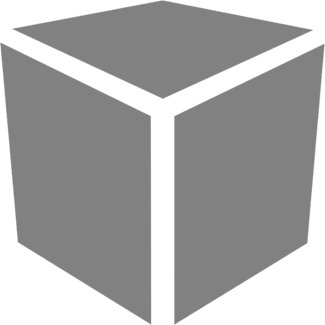 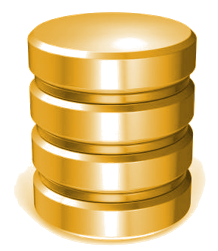 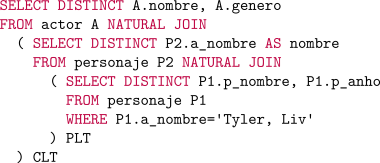 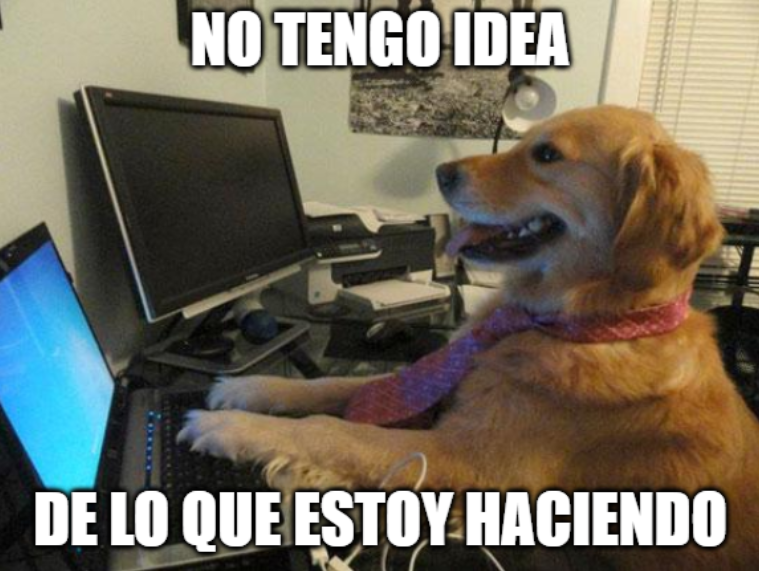 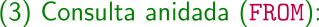 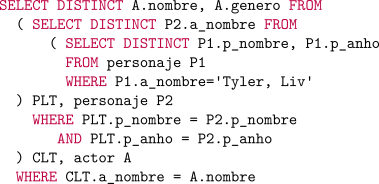 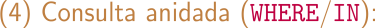 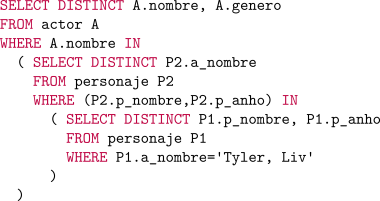 Búsqueda
Búsqueda
Devolver todas las tuplas de una relación que satisfagan alguna condición
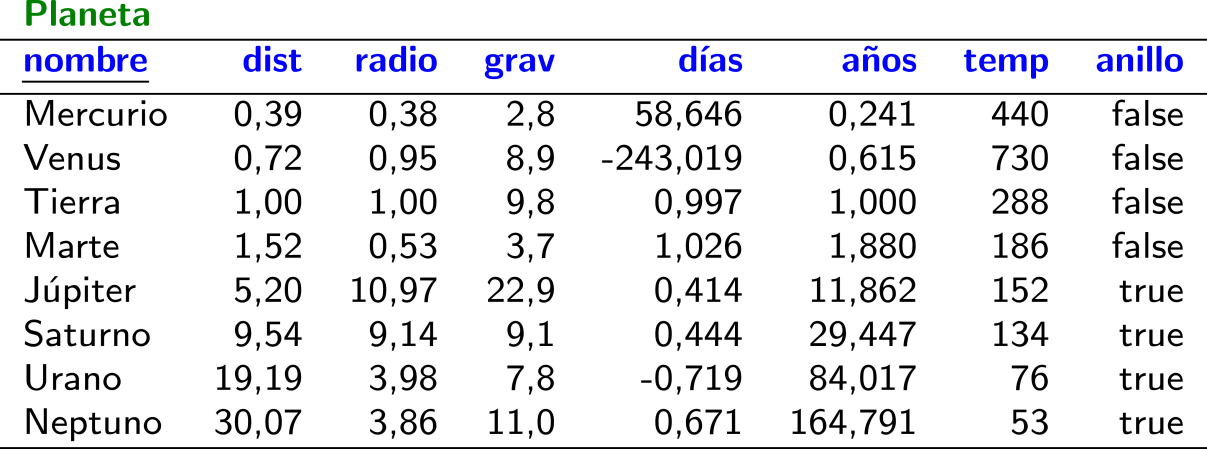 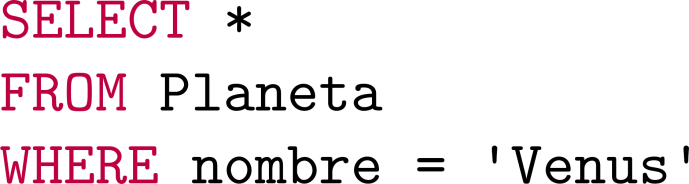 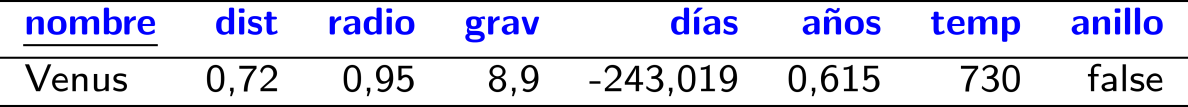 Búsqueda Secuencial
Se leen todas las tuplas de la relación R
Se seleccionan las que cumplan la condición
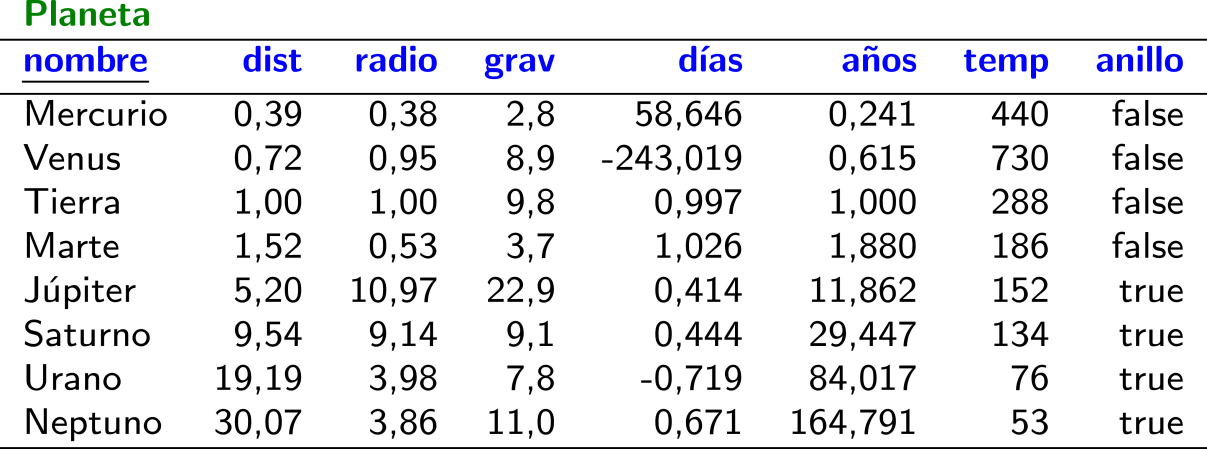 ¿Cuántas tuplas se leen?
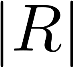 ¿Cuánto cuesta en términos de bloques?
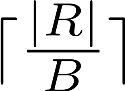 ¿Cómo podemos optimizar la búsqueda?
…
Índices
Capítulo 9.3 | Ramakrishnan / Gehrke
Índice
Estructura los datos para facilitar búsquedas
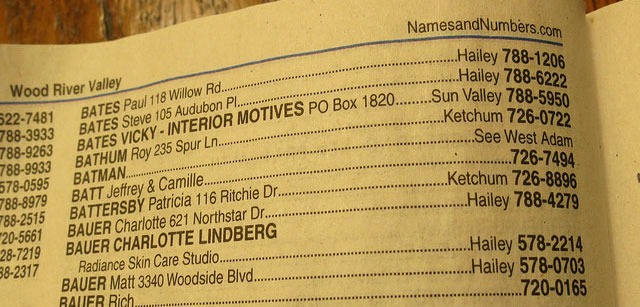 Índice Hash
Función
Hash
Llaves
Datos
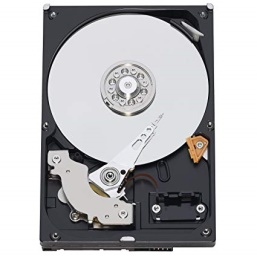 Cajones
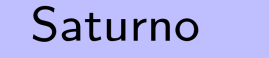 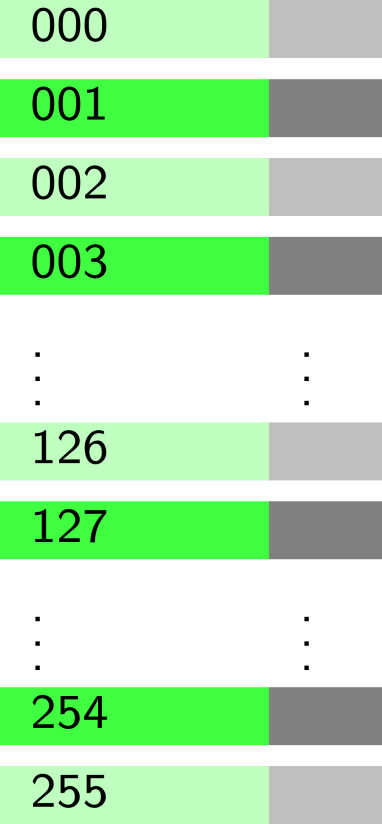 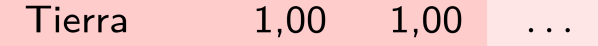 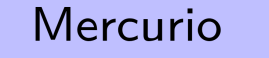 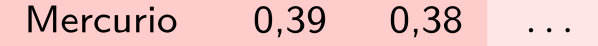 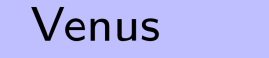 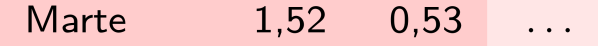 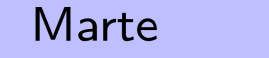 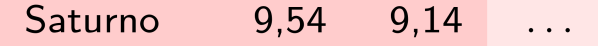 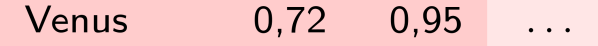 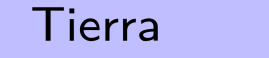 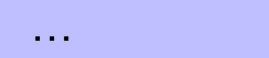 La “llave” puede ser cualquier conjunto de atributos de la tabla; no tiene que ser una súper llave relacional.
Índice Hash
Función
Hash
Llaves
Datos
Cajones
¿El costo de búsqueda con un índice hash?
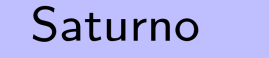 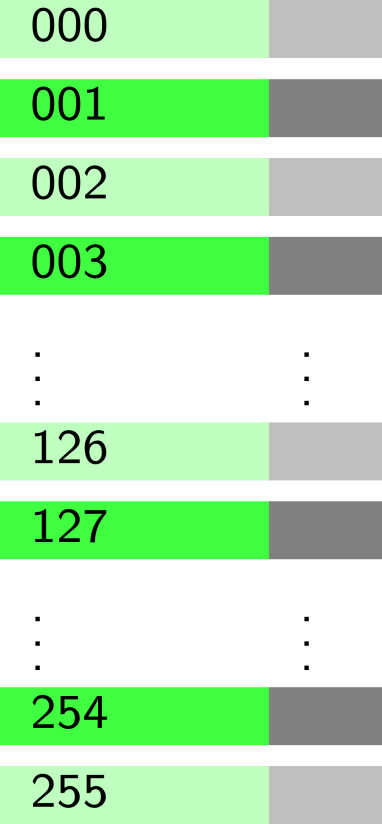 Caso ideal:                                       para devolver una tupla
  Peor caso:
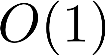 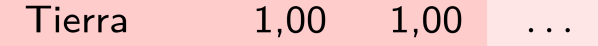 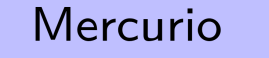 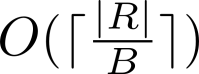 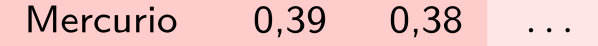 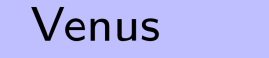 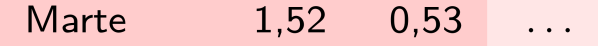 Asumiremos una búsqueda que devuelva una sola tupla.
Para devolver k tuplas, hay que “sumar”          al costo.

  Caso ideal:                                       para devolver k tuplas
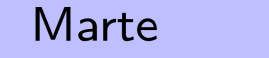 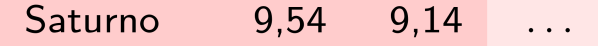 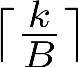 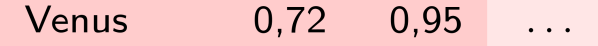 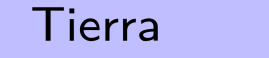 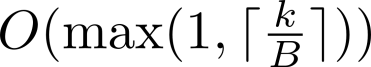 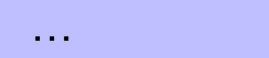 Índice Hash
Función
Hash
Llaves
Datos
Cajones
¿El costo de búsqueda con un índice hash?
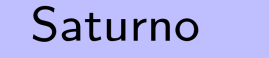 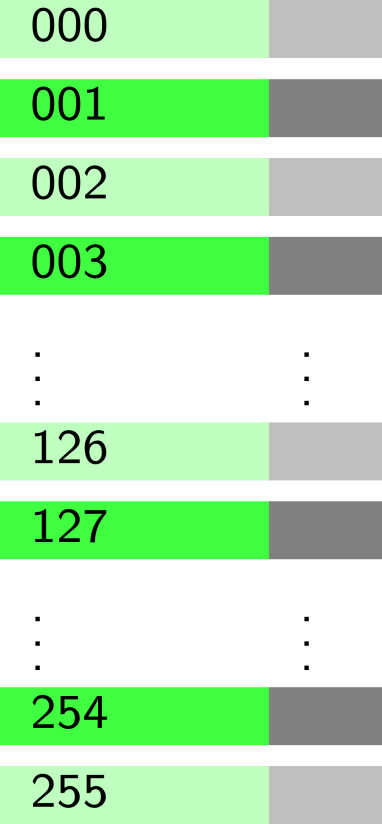 Caso ideal:                                       para devolver una tupla
  Peor caso:
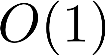 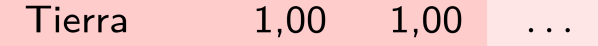 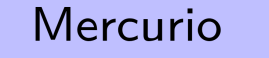 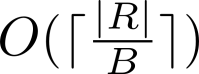 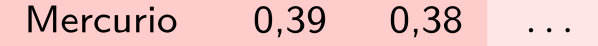 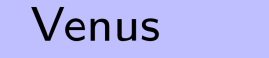 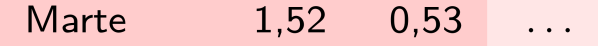 Pero ¿qué tipo de búsqueda?
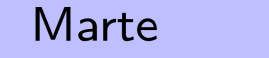 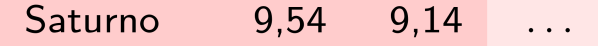 ¡Hemos asumido que se sabe el valor exacto de la llave!
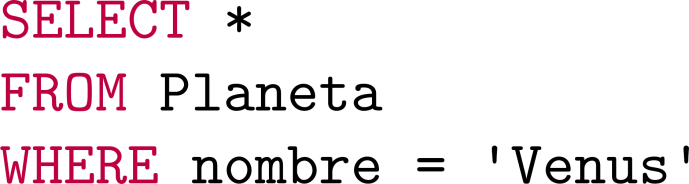 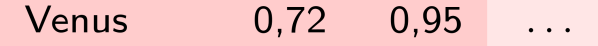 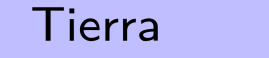 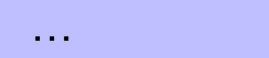 Índice Hash
Función
Hash
Llaves
Datos
Cajones
¿El costo de búsqueda con un índice hash?
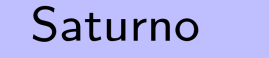 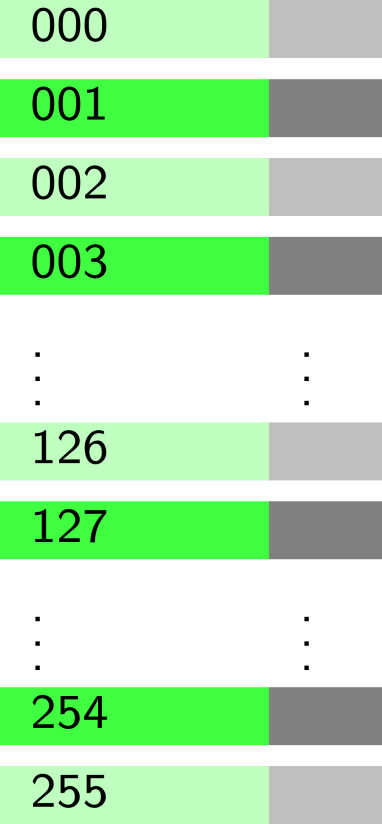 Caso ideal:                                       para devolver una tupla
  Peor caso:
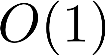 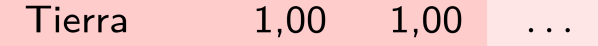 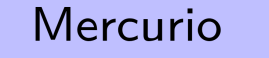 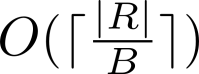 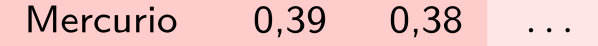 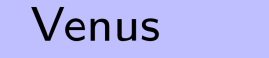 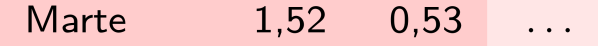 ¿Qué pasa con las búsquedas por rango?
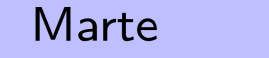 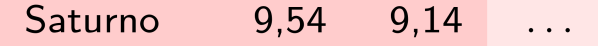 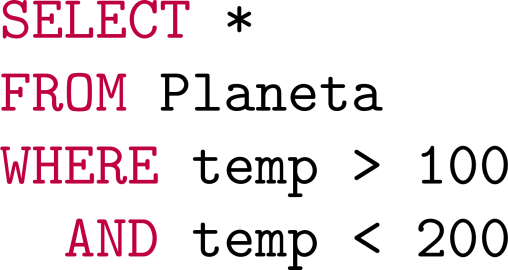 Buscar n valores (ideal):
Leer todo (búsqueda secuencial):
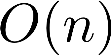 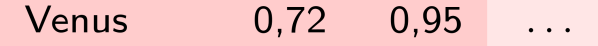 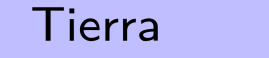 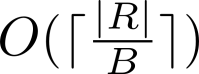 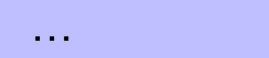 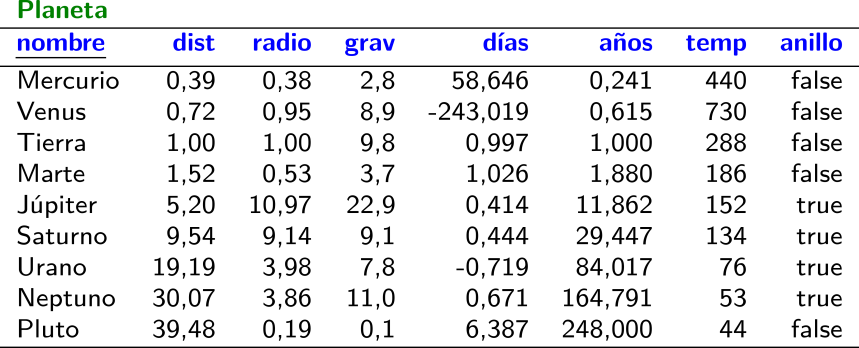 Índice Árbol B
Árbol B: Árbol ordenado, balanceado
a–b Árbol B: Los nodos internos tienen entre a y b hijos (a ≥       )
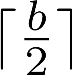 ¿Este caso?
2–3 Árbol B
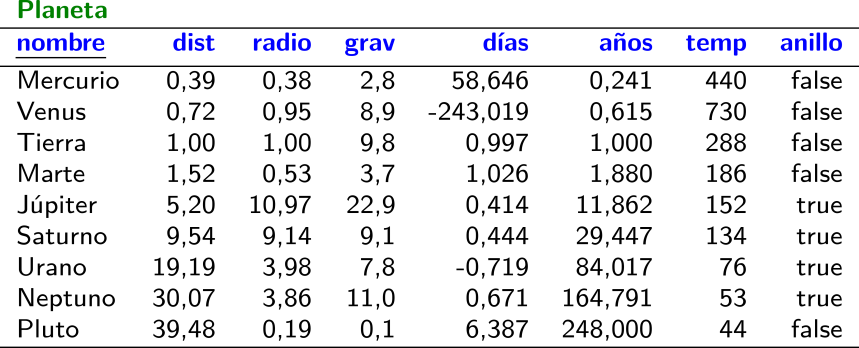 Índice Árbol B+
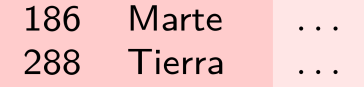 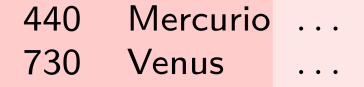 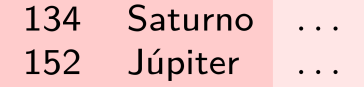 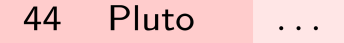 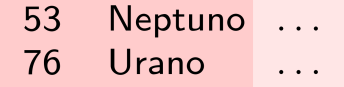 Árbol B+: Árbol B donde se guardan las tuplas en las hojas del árbol.
Las hojas guardan todas las llaves y sus valores.
Se conectan las hojas para poder hacer búsquedas por rango más eficientes.
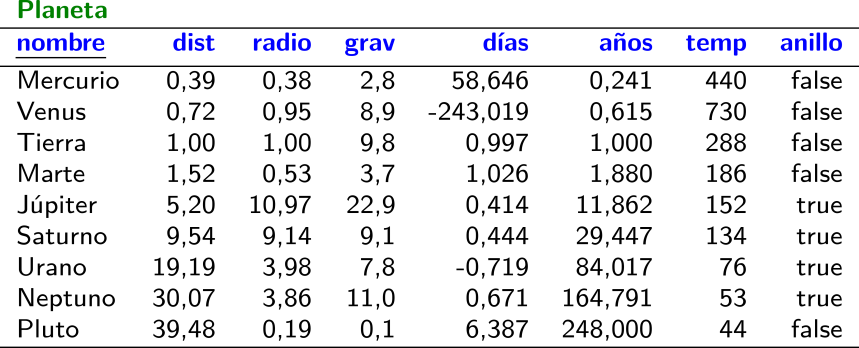 Índice Árbol B+
¿El costo de búsqueda con un árbol B+?
Depende …
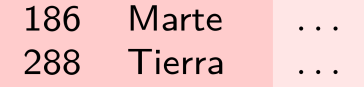 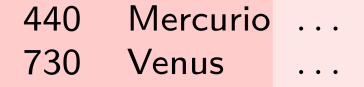 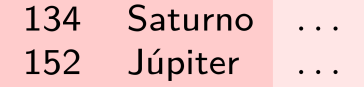 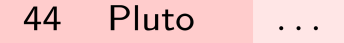 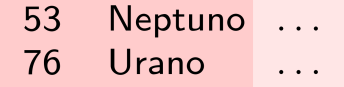 Árbol B+: Árbol B donde se guardan las tuplas en las hojas del árbol.
Las hojas guardan todas las llaves y sus valores.
Se conectan las hojas para poder hacer búsquedas por rango más eficientes.
Índice Árbol B+
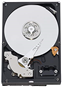 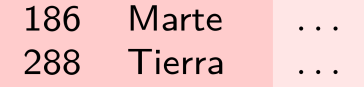 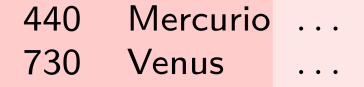 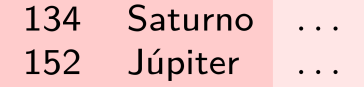 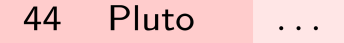 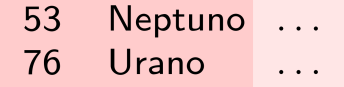 ¿El costo en términos de bloques leídos de memoria secundaria?
Si se guarda cada nodo como un bloque en memoria secundaria:
                               para devolver la primera tupla
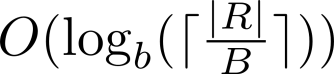 Índice Árbol B+
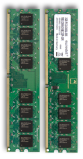 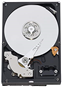 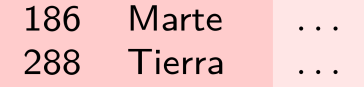 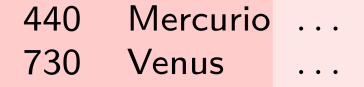 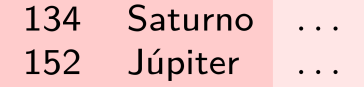 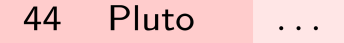 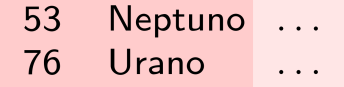 ¿El costo en términos de bloques leídos de memoria secundaria?
Si se cachean la raíz y los nodos internos en memoria principal:
              para devolver una tupla
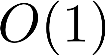 Índices: Hash vs. Árbol B+
Levemente más eficiente para búsquedas exactas asumiendo una función de hash ideal
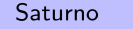 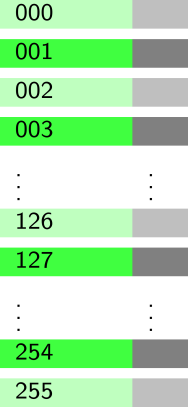 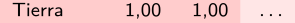 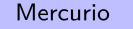 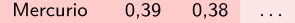 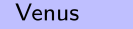 Arból B+ es más popular
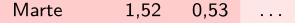 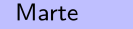 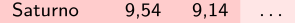 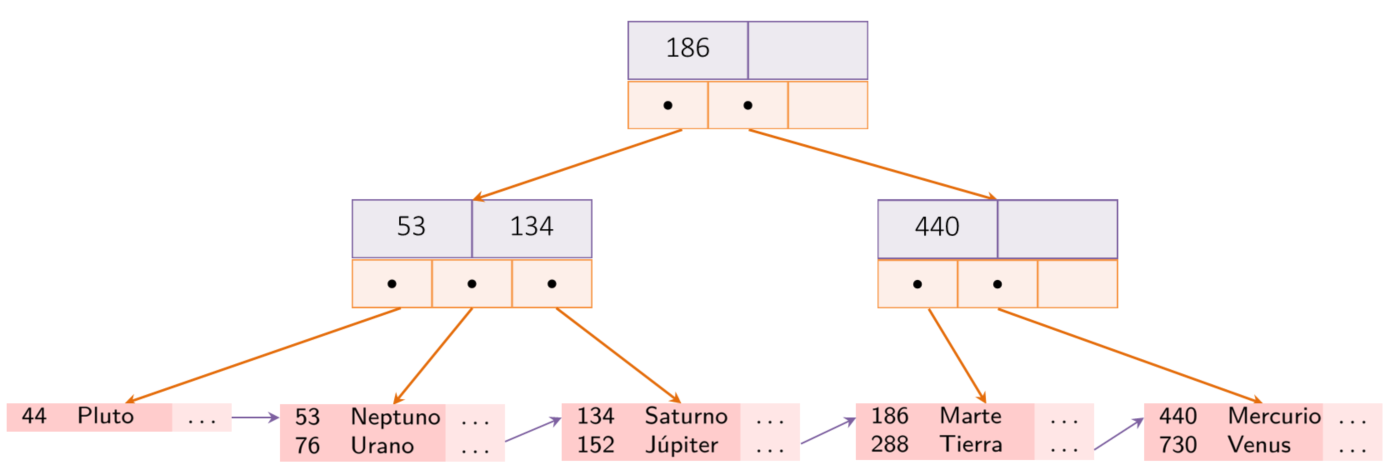 Mucho más eficiente para búsquedas por rango
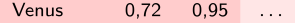 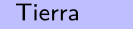 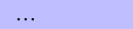 Crear Índices: SQL
Por defecto, se crea un índice para la llave primaria (y las restricciones de unicidad) de la tabla

Para crear/borrar índices sobre otros atributos:
.
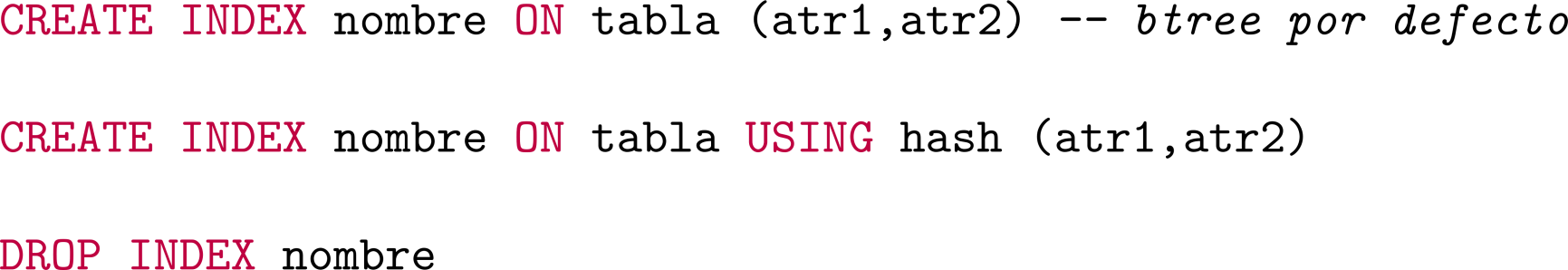 Joins
Reunir tablas: (Equi) JOIN
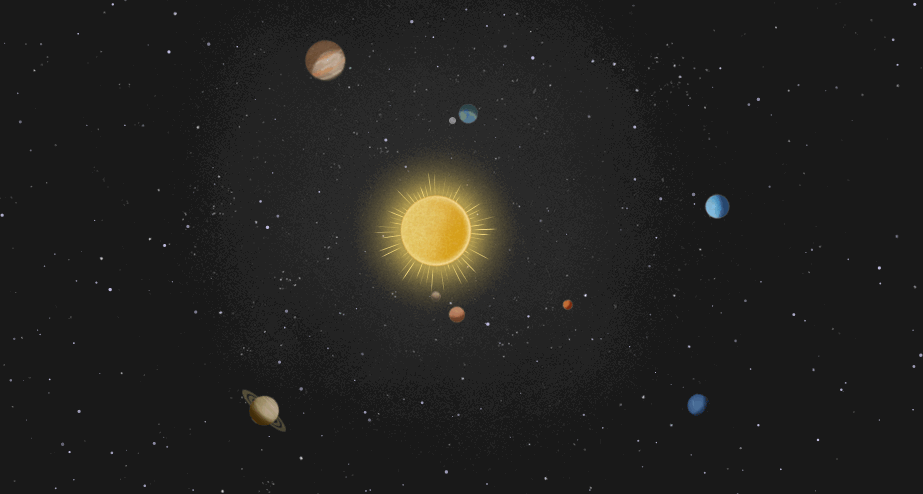 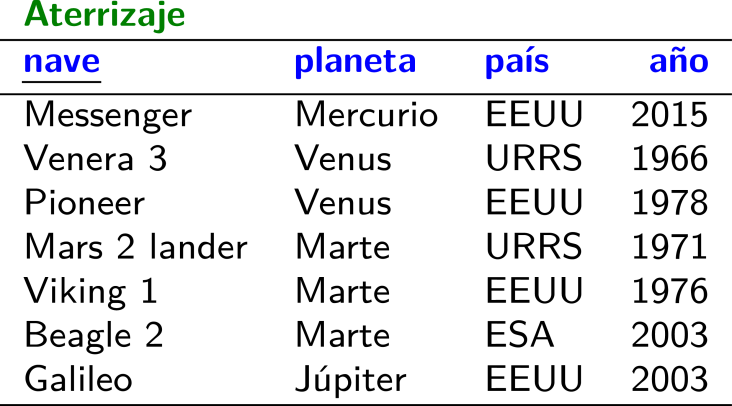 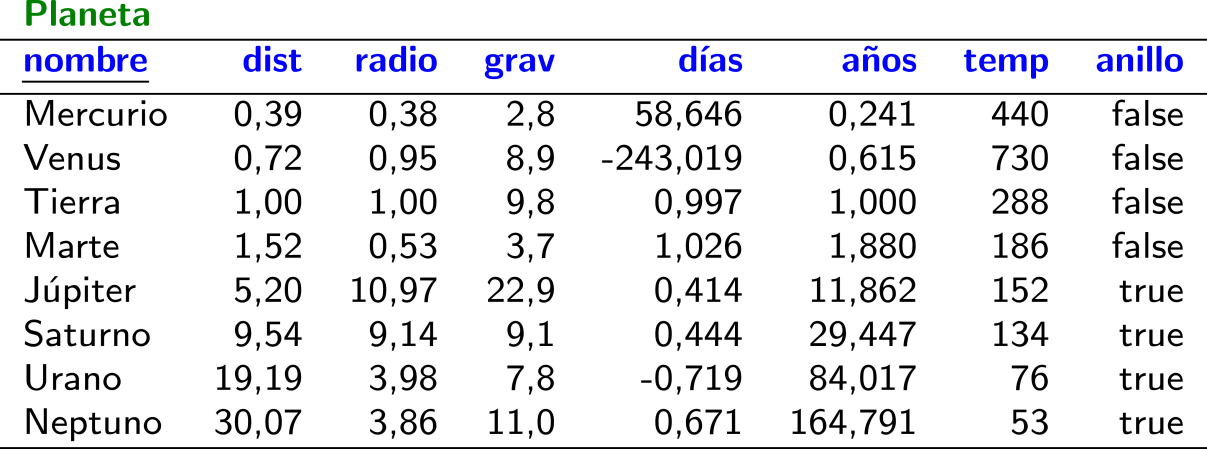 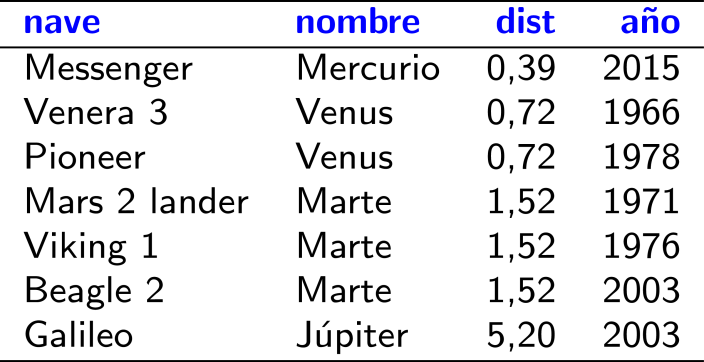 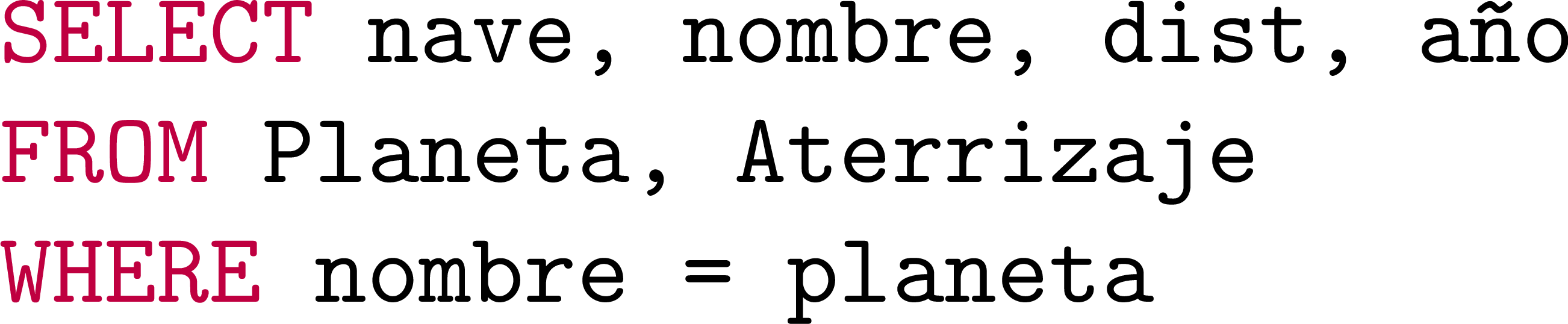 ¿Cómo deberíamos ejecutar el join?
Loop anidado (sin índices)
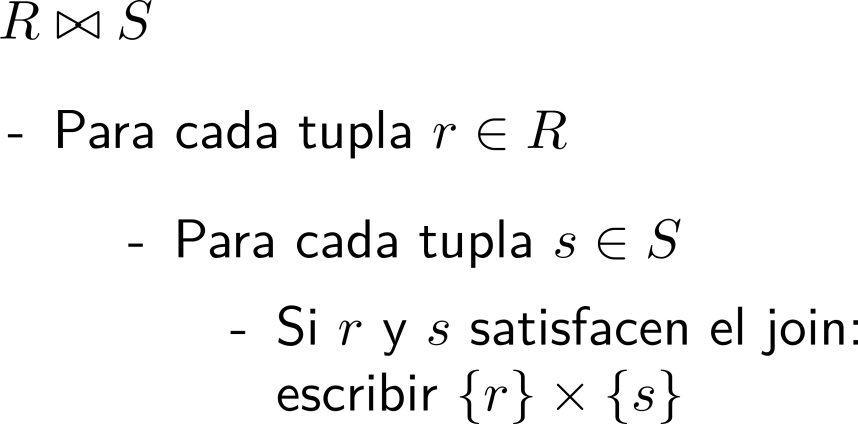 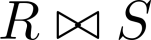 4
2
2
6
3
1
…
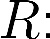 5
3
2
4
7
4
…
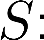 Loop anidado (sin índices)
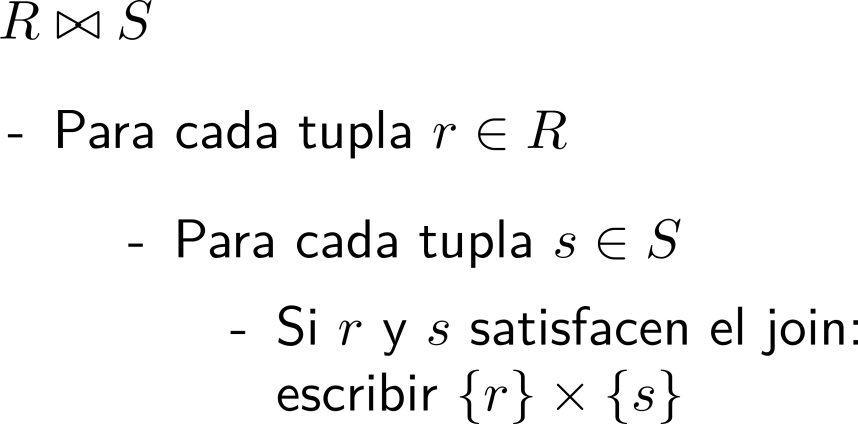 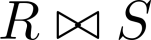 4
2
2
6
3
1
…
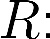 5
3
2
4
7
4
…
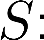 Loop anidado (sin índices)
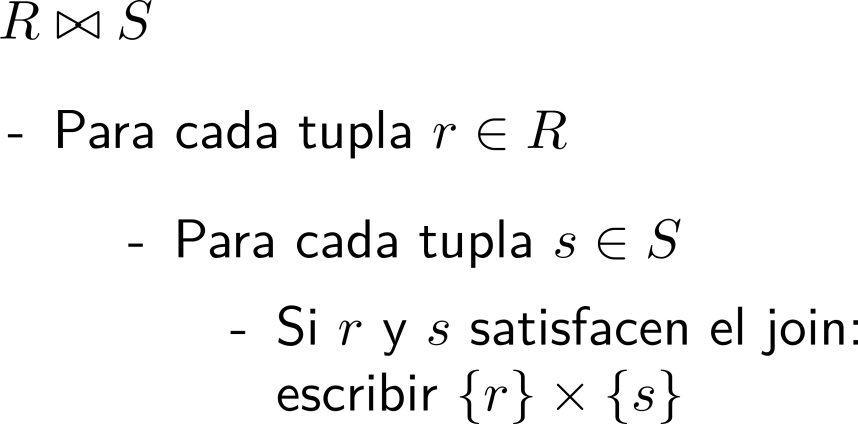 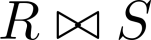 4
2
2
6
3
1
…
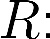 5
3
2
4
7
4
…
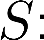 Loop anidado (sin índices)
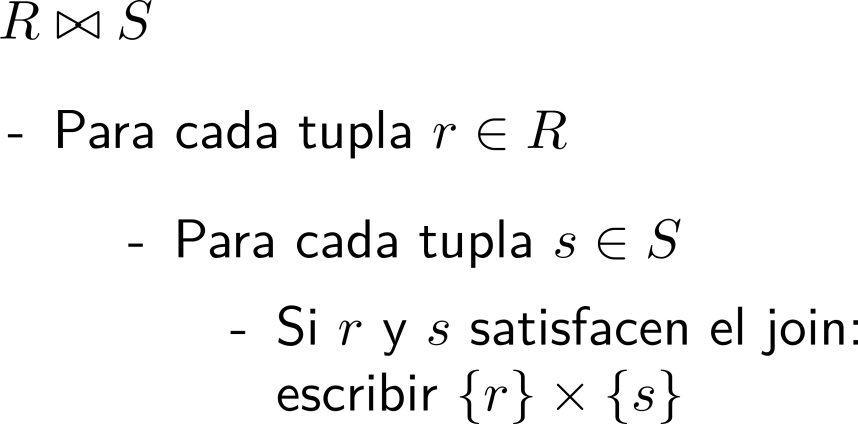 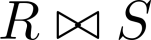 4
2
2
6
3
1
…
4
4
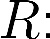 5
3
2
4
7
4
…
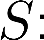 Loop anidado (sin índices)
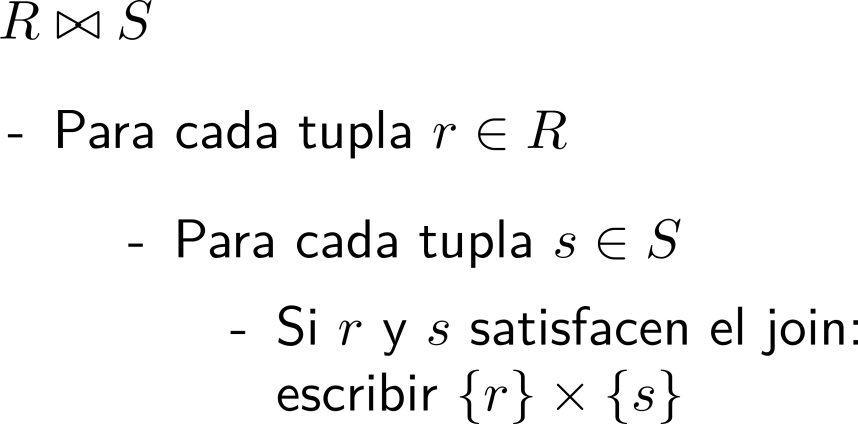 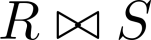 4
2
2
6
3
1
…
4
4
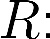 5
3
2
4
7
4
…
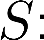 Loop anidado (sin índices)
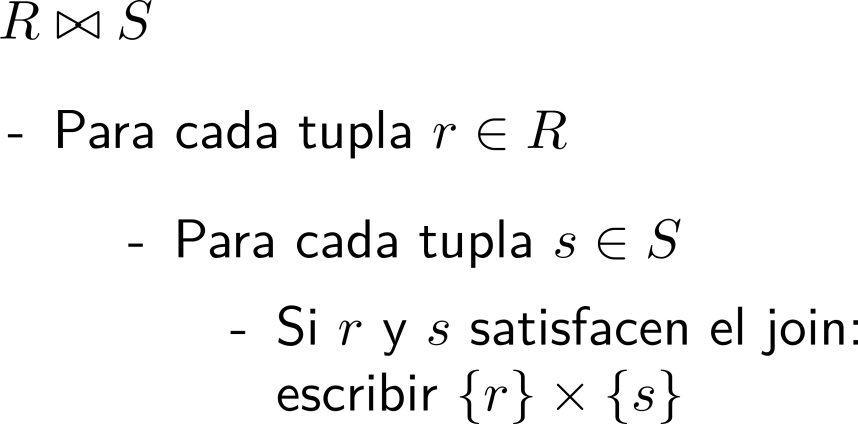 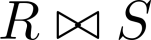 4
2
2
6
3
1
…
4
4
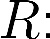 4
4
5
3
2
4
7
4
…
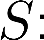 Loop anidado (sin índices)
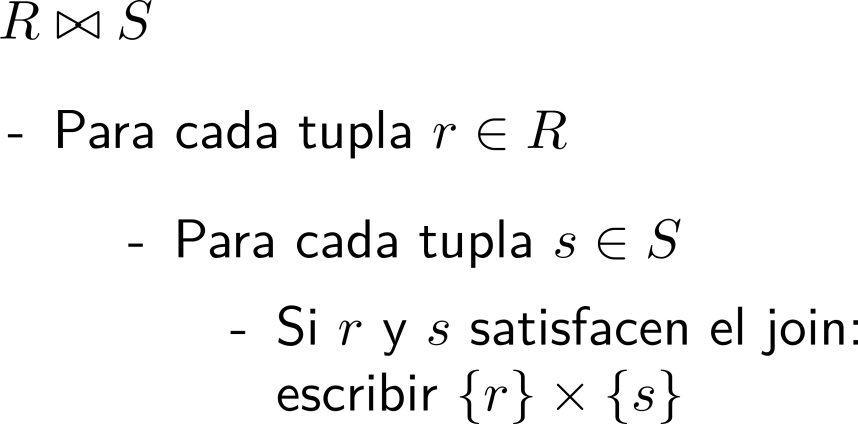 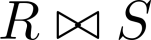 4
2
2
6
3
1
…
4
4
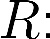 4
4
5
3
2
4
7
4
…
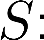 Loop anidado (sin índices)
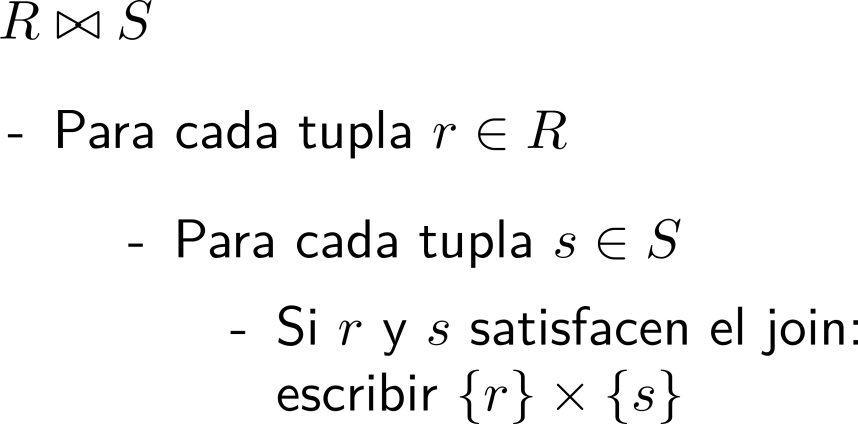 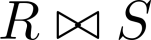 4
2
2
6
3
1
…
4
4
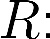 4
4
5
3
2
4
7
4
…
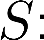 Loop anidado (sin índices)
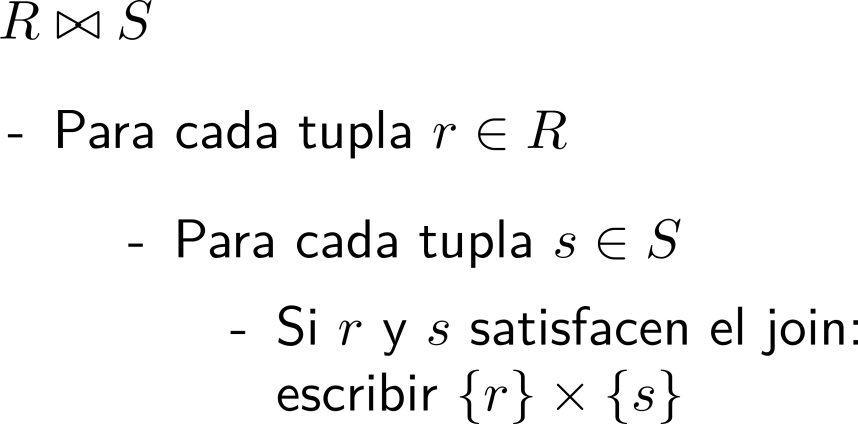 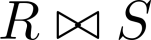 4
2
2
6
3
1
…
4
4
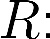 4
4
5
3
2
4
7
4
…
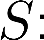 Loop anidado (sin índices)
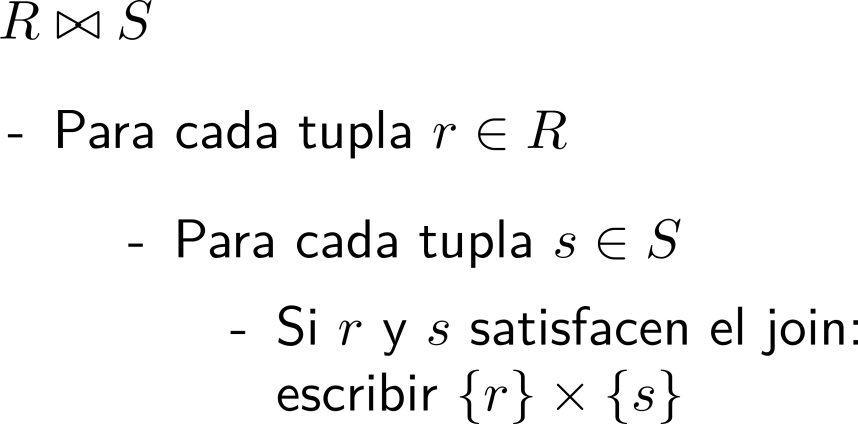 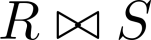 4
2
2
6
3
1
…
4
4
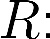 4
4
2
2
5
3
2
4
7
4
…
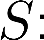 Loop anidado (sin índices)
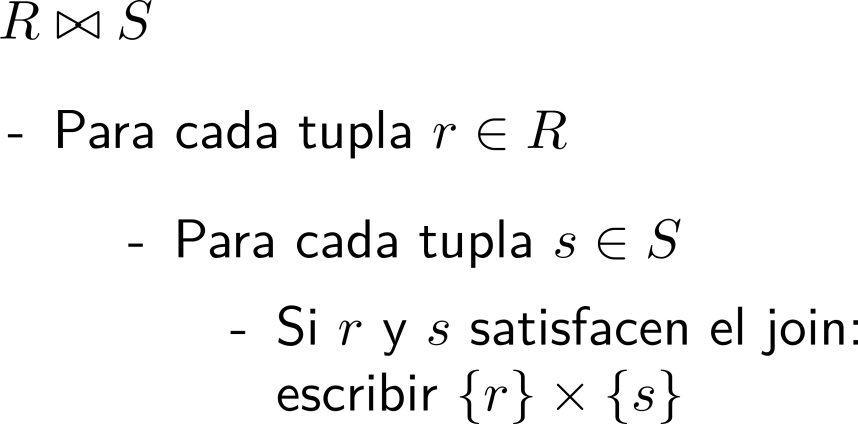 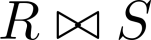 4
2
2
6
3
1
…
4
4
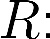 4
4
2
2
5
3
2
4
7
4
…
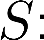 …
Loop anidado (sin índices)
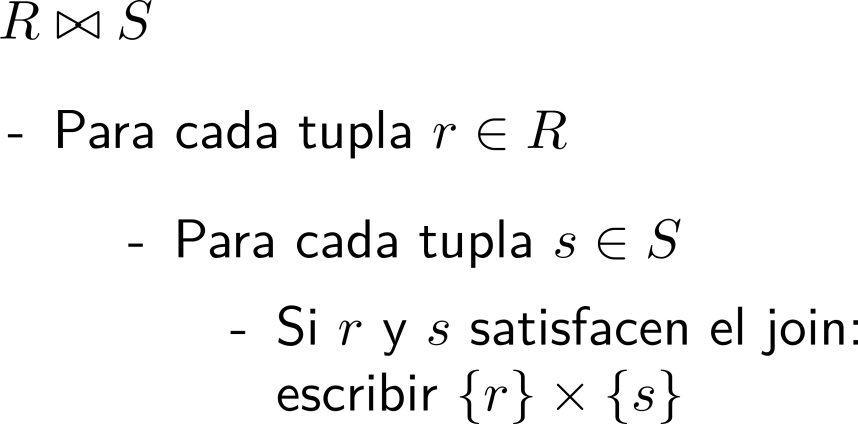 ¿Costo?
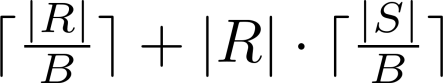 ¿Memoria?
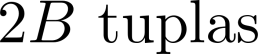 ¿Elegir R y S?
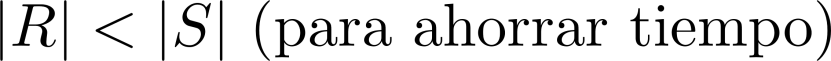 ¿Podemos optimizar esta forma de hacer joins?
Loop anidado (con índices)
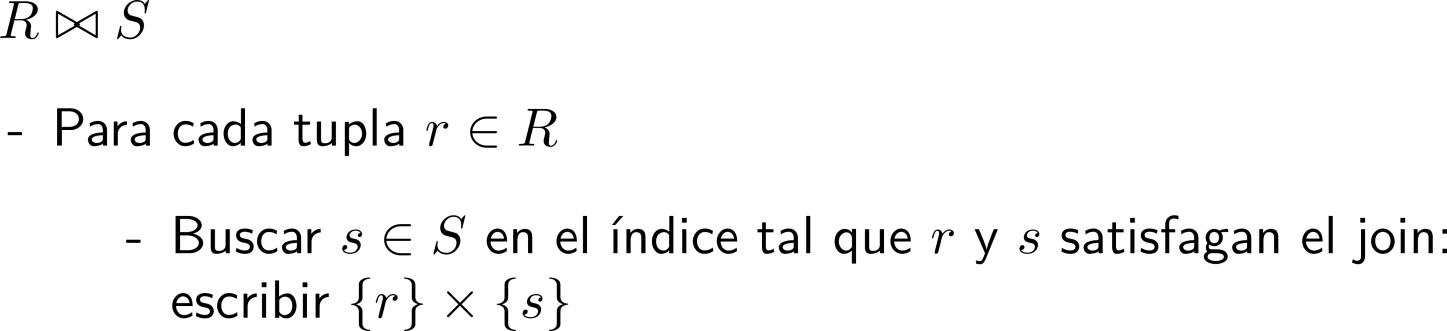 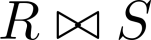 6
3
4
2
3
1
…
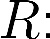 1
2
4
4
6
7
…
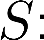 ÍNDICE
Loop anidado (con índices)
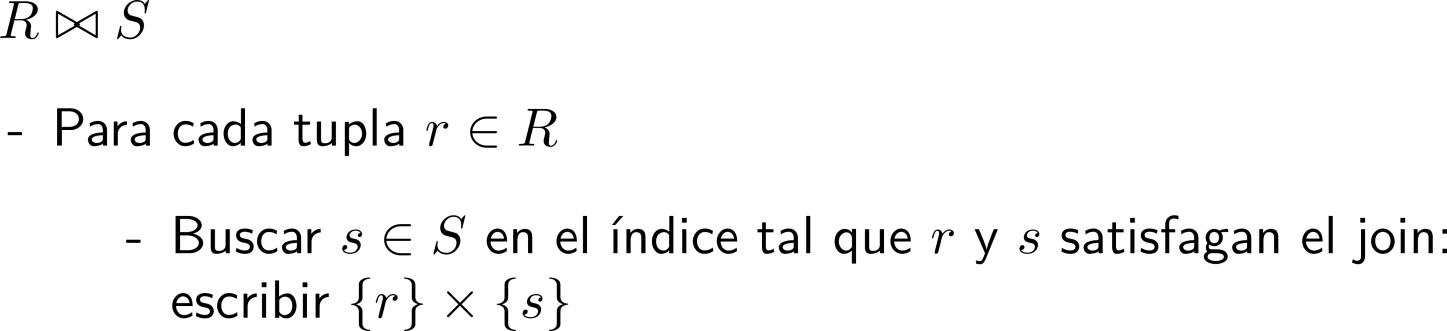 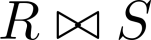 6
3
4
2
3
1
…
6
6
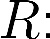 1
2
4
4
6
7
…
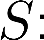 ÍNDICE
Loop anidado (con índices)
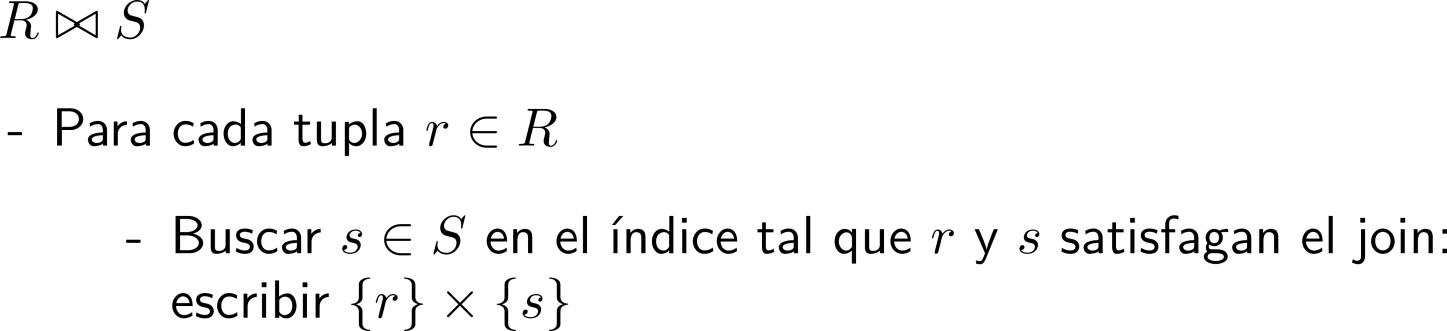 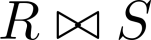 6
3
4
2
3
1
…
6
6
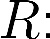 1
2
4
4
6
7
…
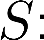 ÍNDICE
Loop anidado (con índices)
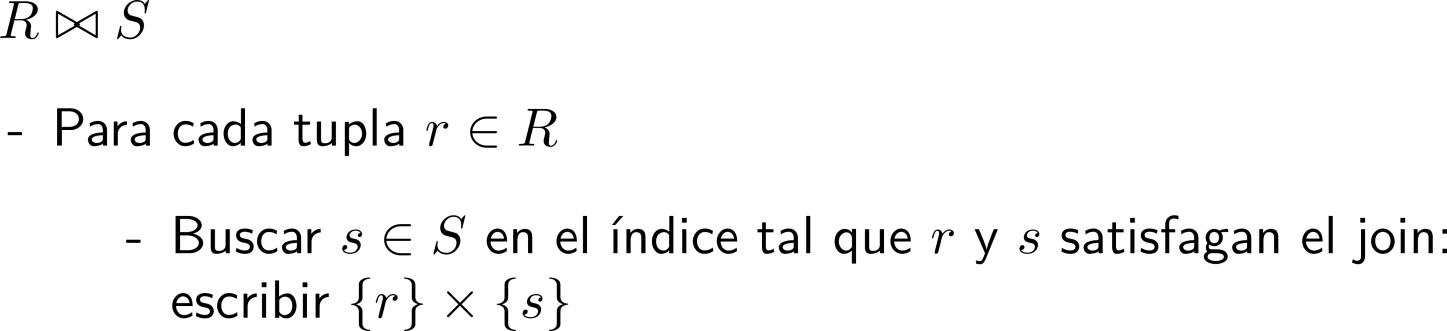 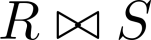 6
3
4
2
3
1
…
6
6
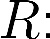 1
2
4
4
6
7
…
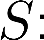 ÍNDICE
Loop anidado (con índices)
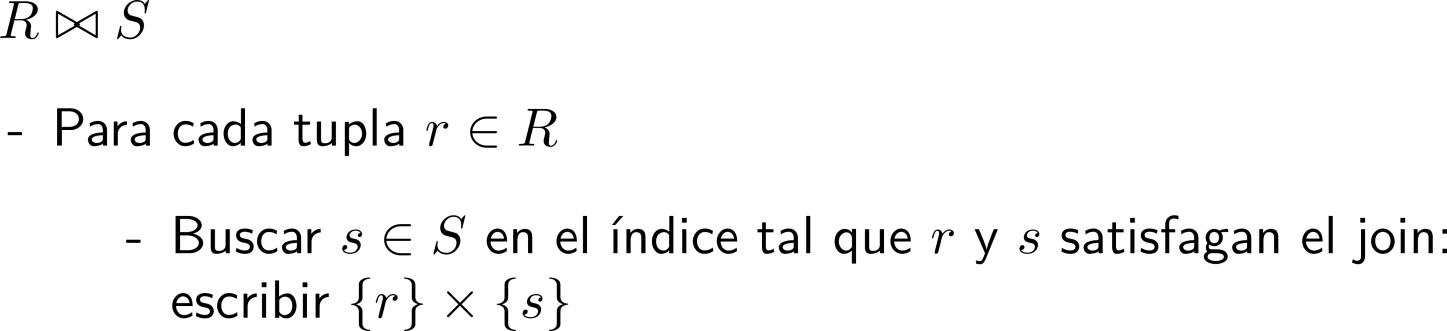 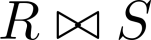 6
3
4
2
3
1
…
6
6
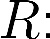 1
2
4
4
6
7
…
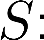 ÍNDICE
Loop anidado (con índices)
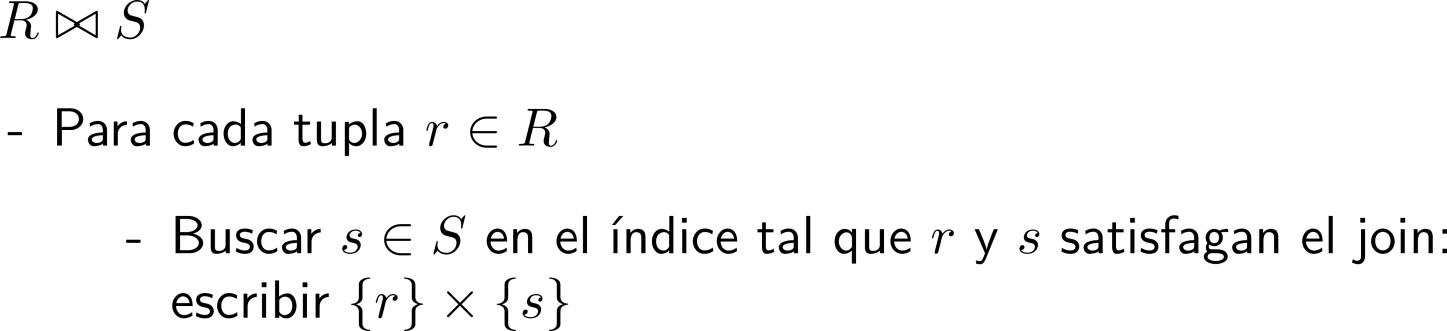 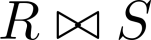 6
3
4
2
3
1
…
6
6
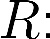 1
2
4
4
6
7
…
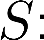 ÍNDICE
Loop anidado (con índices)
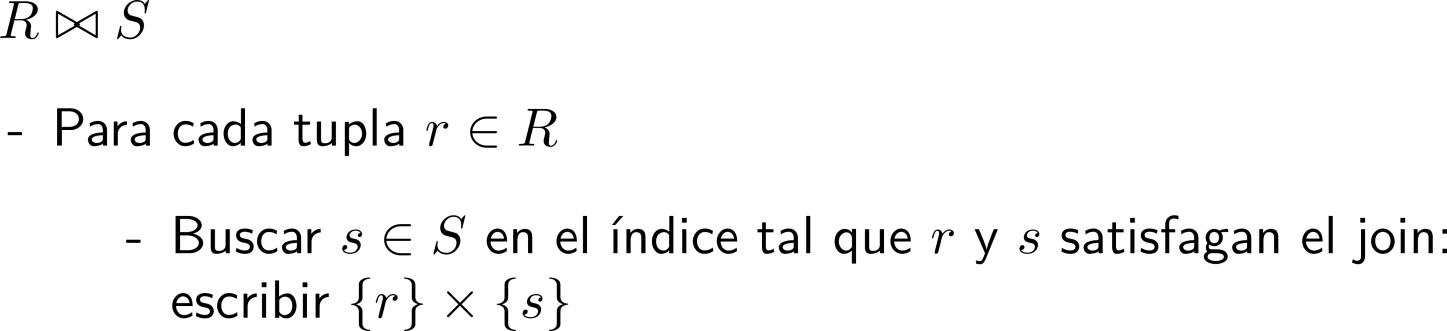 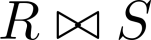 6
3
4
2
3
1
…
6
6
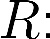 1
2
4
4
6
7
…
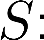 ÍNDICE
Loop anidado (con índices)
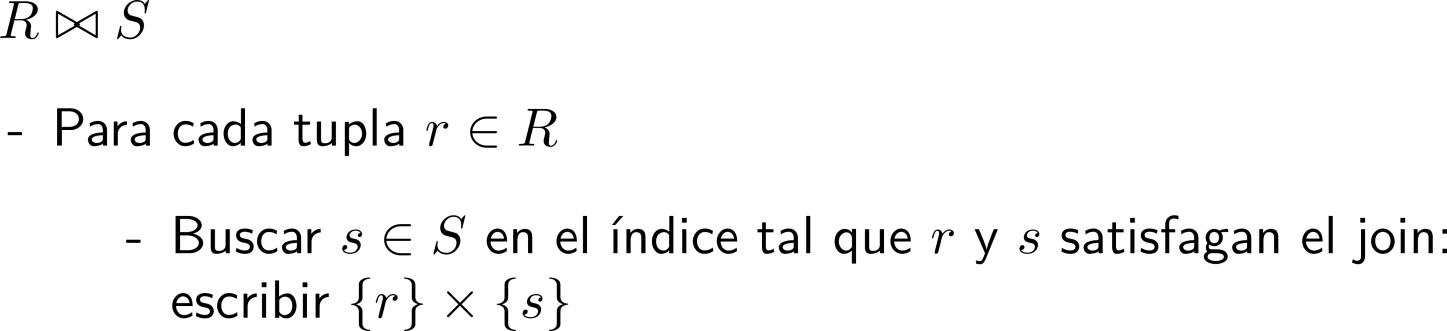 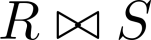 6
3
4
2
3
1
…
6
6
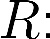 1
2
4
4
6
7
…
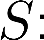 ÍNDICE
Loop anidado (con índices)
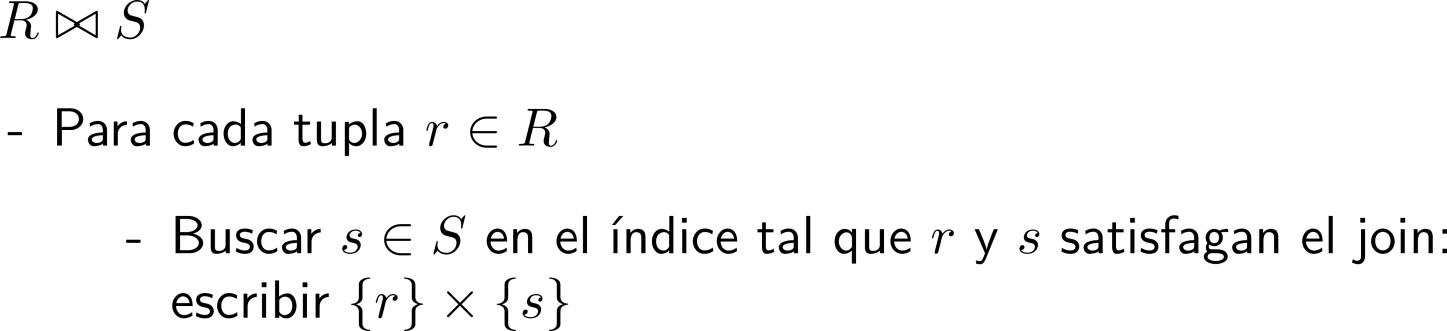 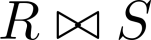 6
3
4
2
3
1
…
6
6
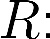 4
4
1
2
4
4
6
7
…
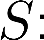 ÍNDICE
Loop anidado (con índices)
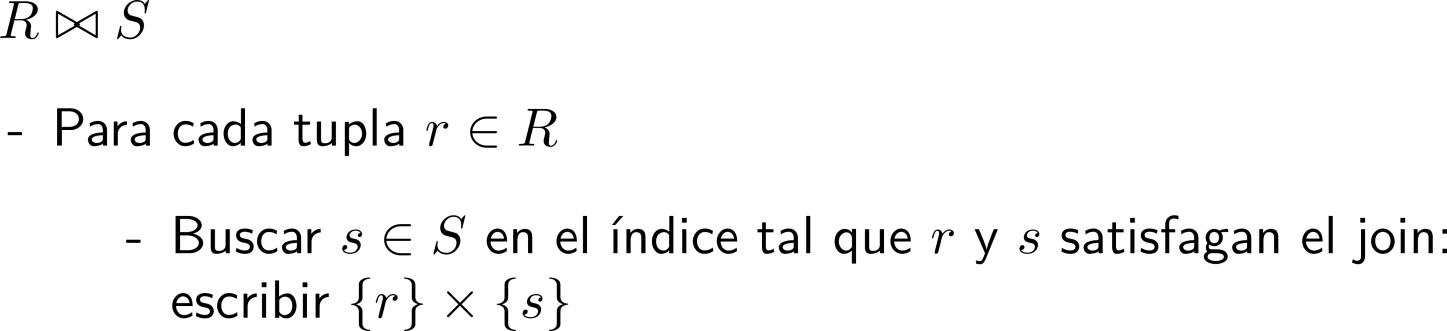 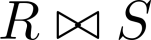 6
3
4
2
3
1
…
6
6
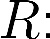 4
4
4
4
1
2
4
4
6
7
…
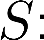 ÍNDICE
Loop anidado (con índices)
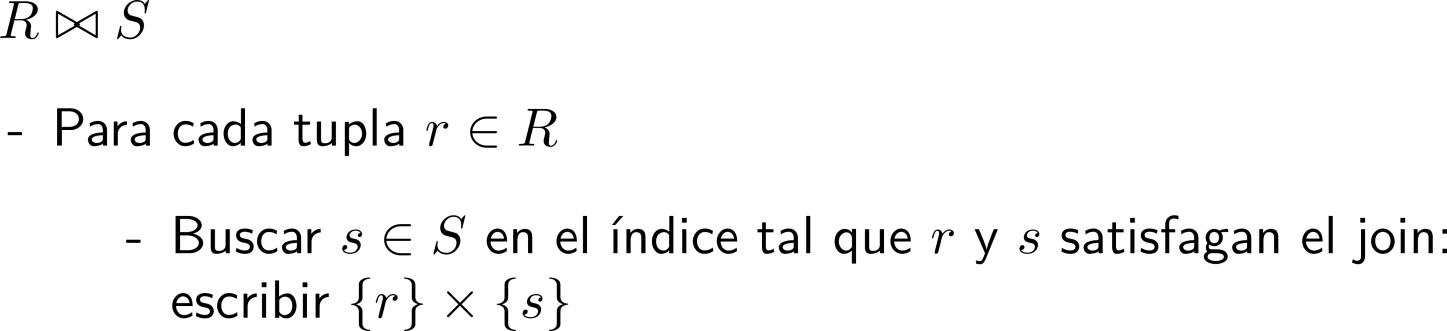 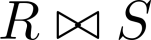 6
3
4
2
3
1
…
6
6
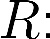 4
4
4
4
1
2
4
4
6
7
…
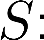 ÍNDICE
Loop anidado (con índices)
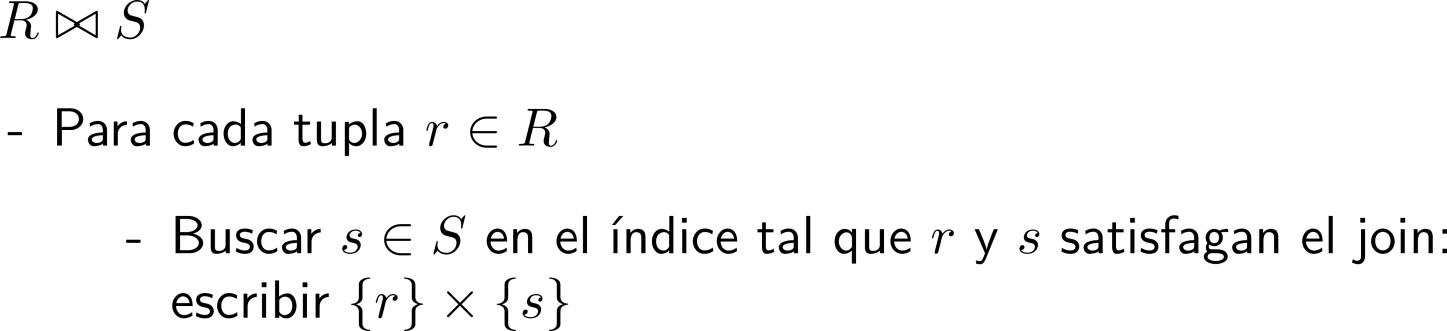 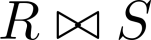 6
3
4
2
3
1
…
6
6
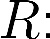 4
4
4
4
1
2
4
4
6
7
…
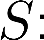 …
ÍNDICE
Loop anidado (con índices)
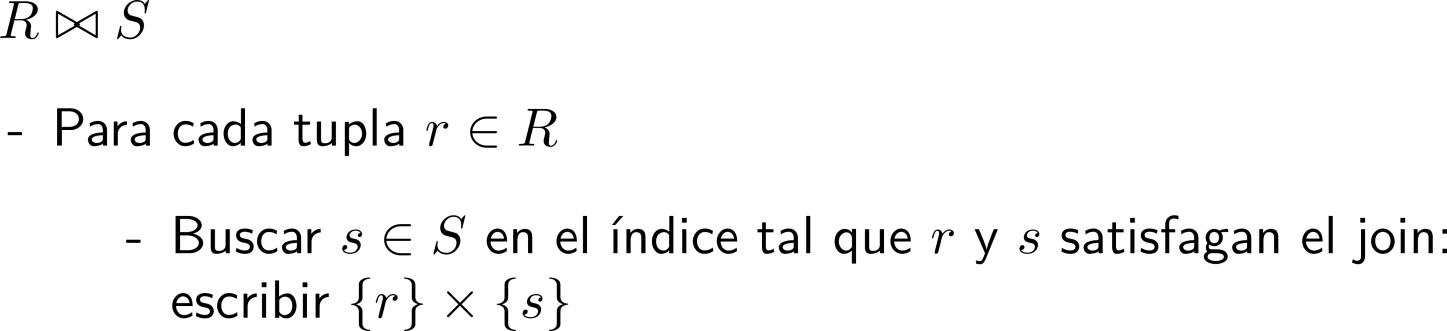 ¿Costo?
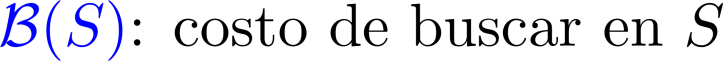 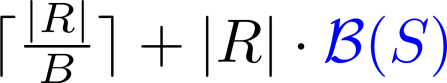 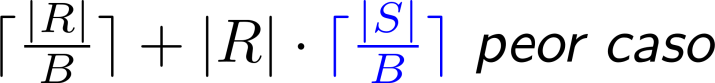 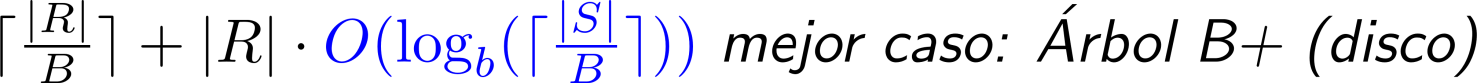 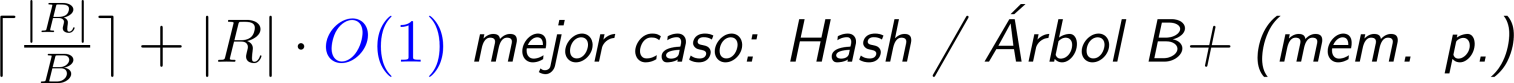 El “mejor caso” aquí asume que, para cada tupla r, las tuplas s1,…,sk que sean compatibles con r estén en un número constante de bloques.
Loop anidado (con índices)
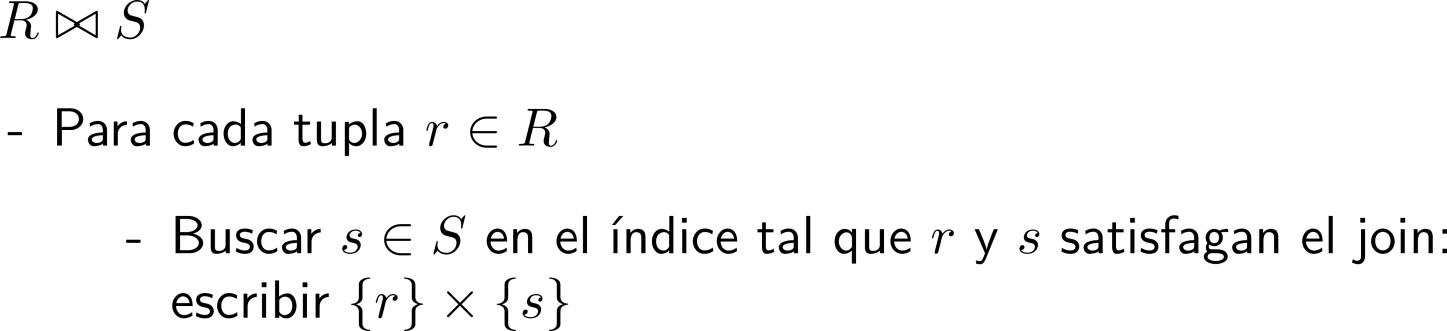 ¿Costo?
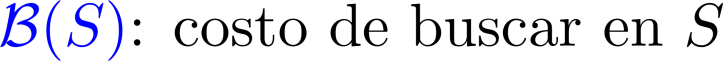 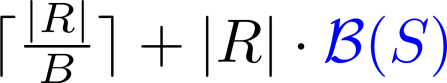 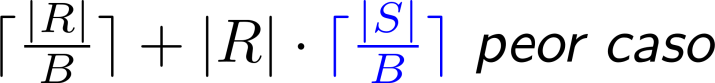 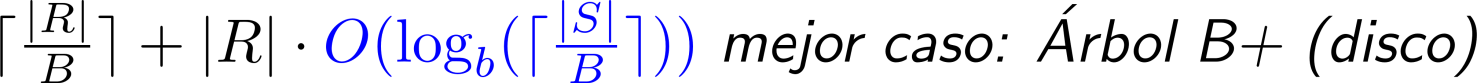 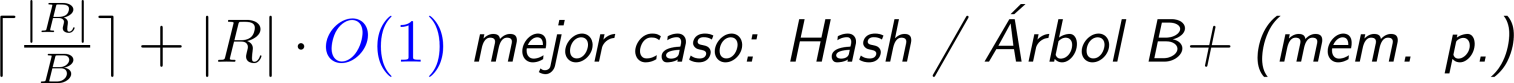 ¿Memoria?
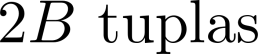 ¿Elegir R y S?
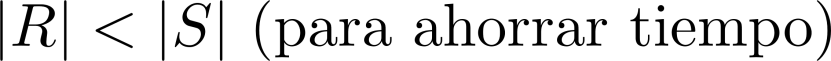 Hash-join
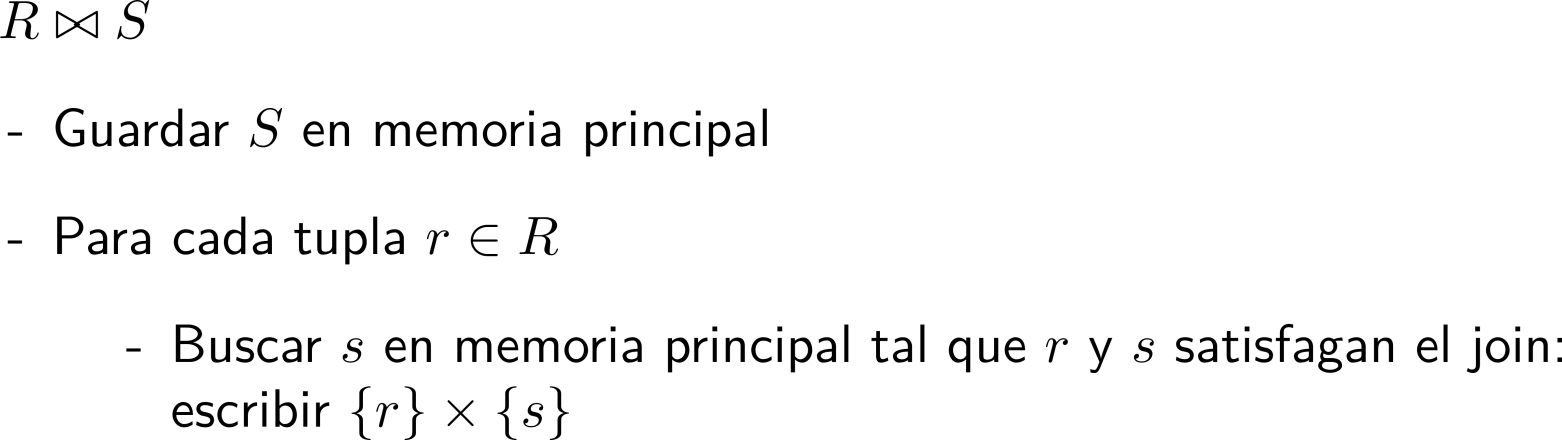 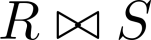 6
3
4
2
3
1
…
6
6
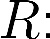 MEM. P.
1
2
4
4
6
7
…
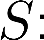 Hash-join
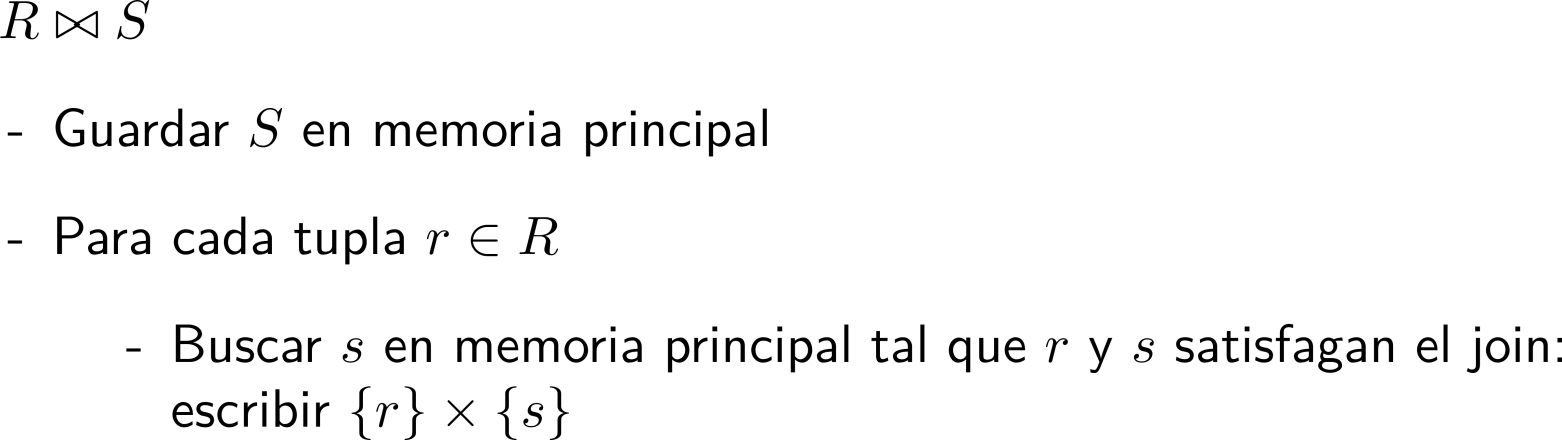 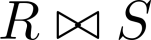 6
3
4
2
3
1
…
6
6
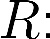 MEM. P.
1
2
4
4
6
7
…
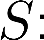 Hash-join
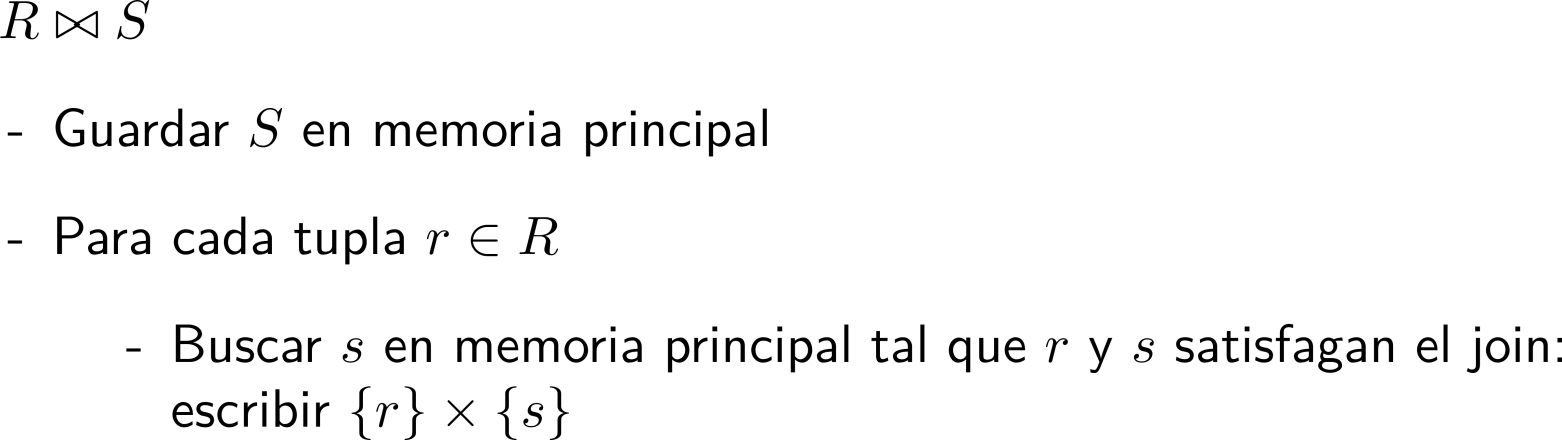 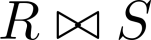 6
3
4
2
3
1
…
6
6
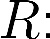 4
4
MEM. P.
1
2
4
4
6
7
…
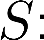 Hash-join
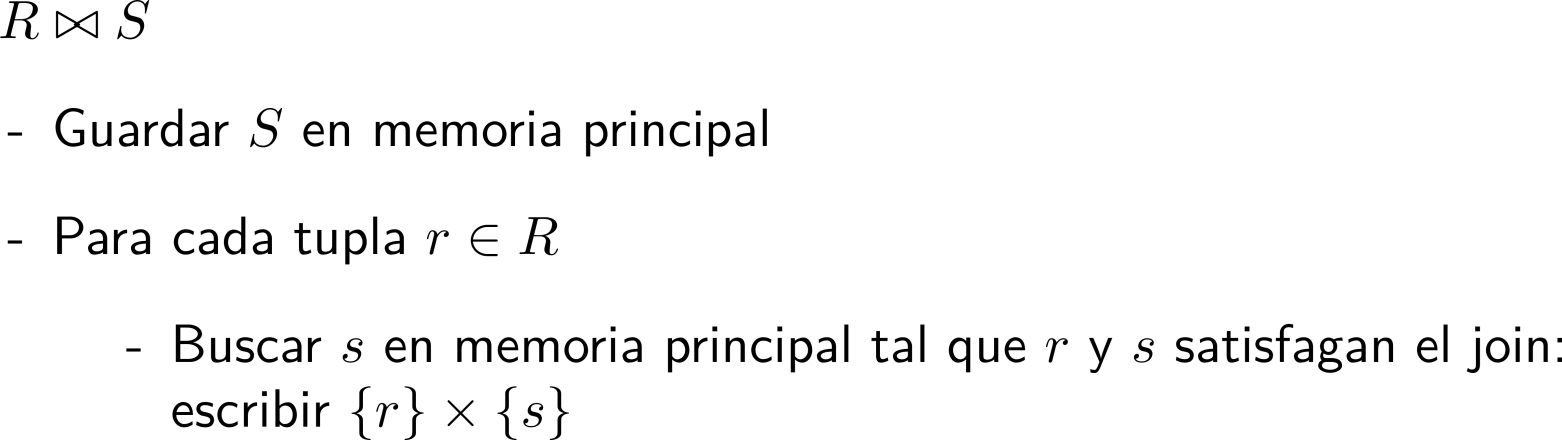 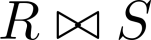 6
3
4
2
3
1
…
6
6
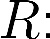 4
4
4
4
MEM. P.
1
2
4
4
6
7
…
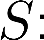 …
Hash-join
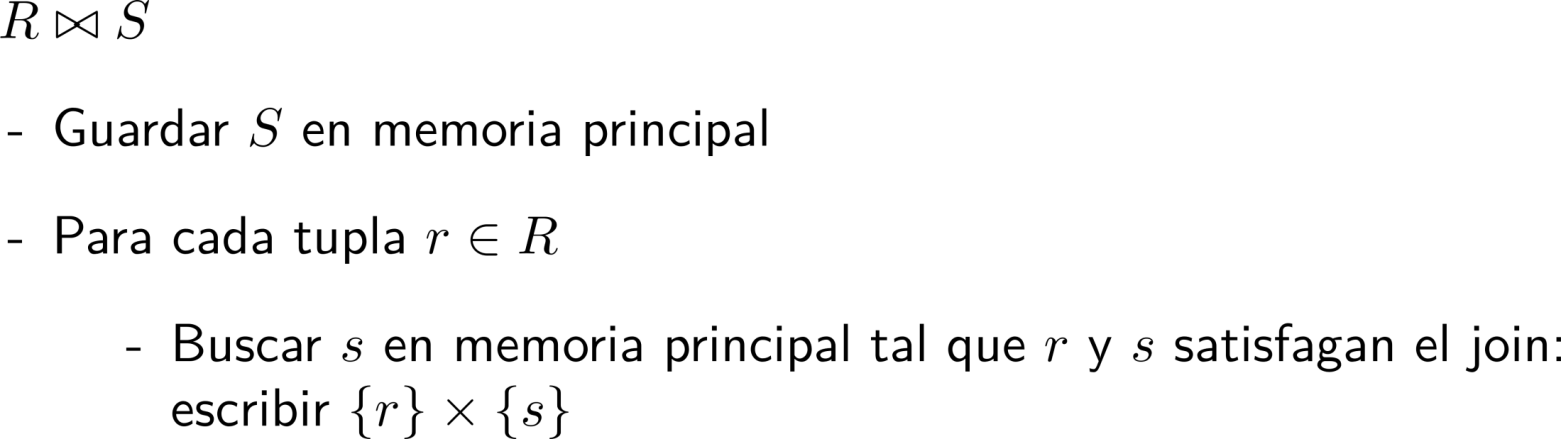 ¿Costo?
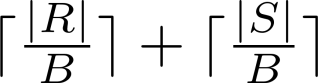 ¿Memoria?
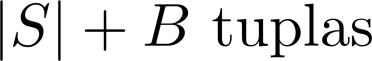 ¿Elegir R y S?
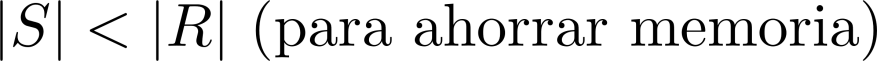 Sort-merge-join
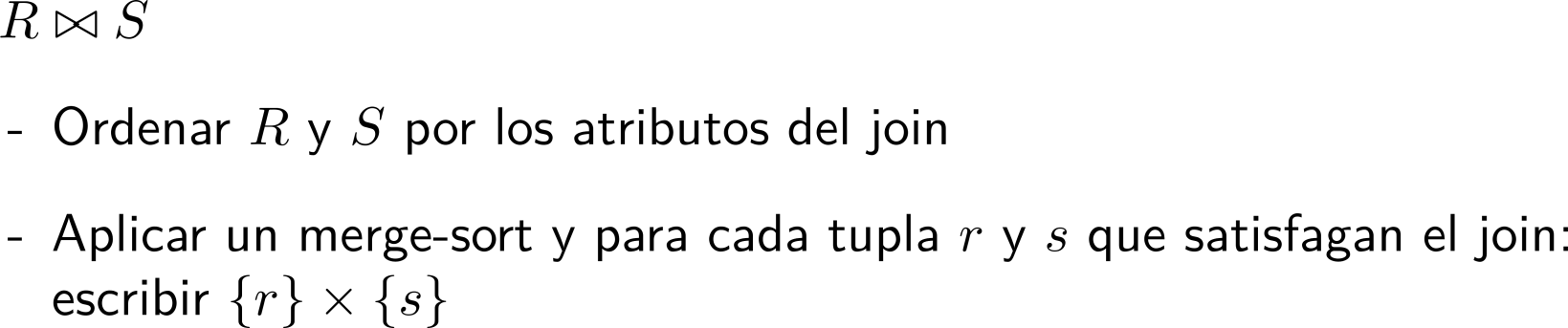 ORDENAR
6
3
4
2
3
1
…
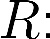 ORDENAR
6
2
4
7
6
1
…
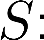 Sort-merge-join
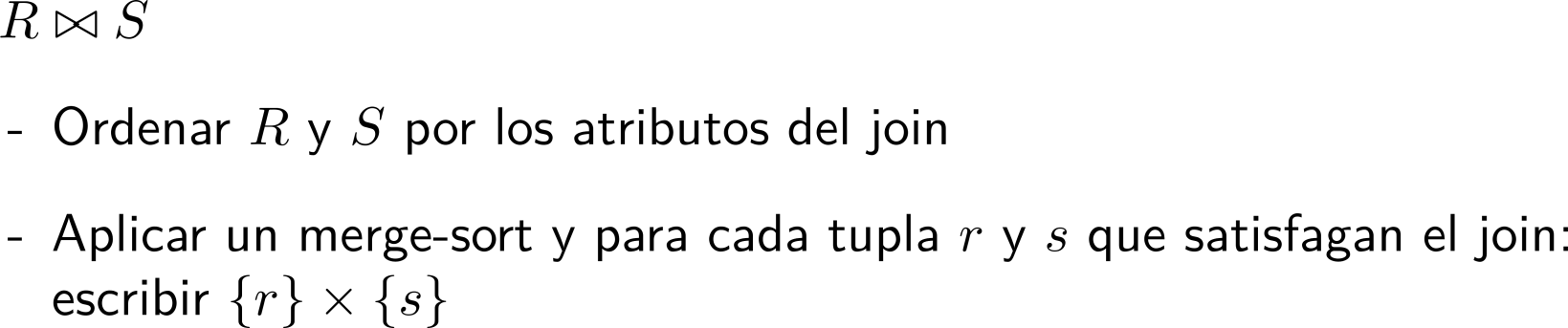 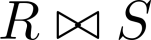 1
2
3
3
4
6
…
1
1
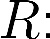 1
2
4
6
6
7
…
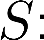 Sort-merge-join
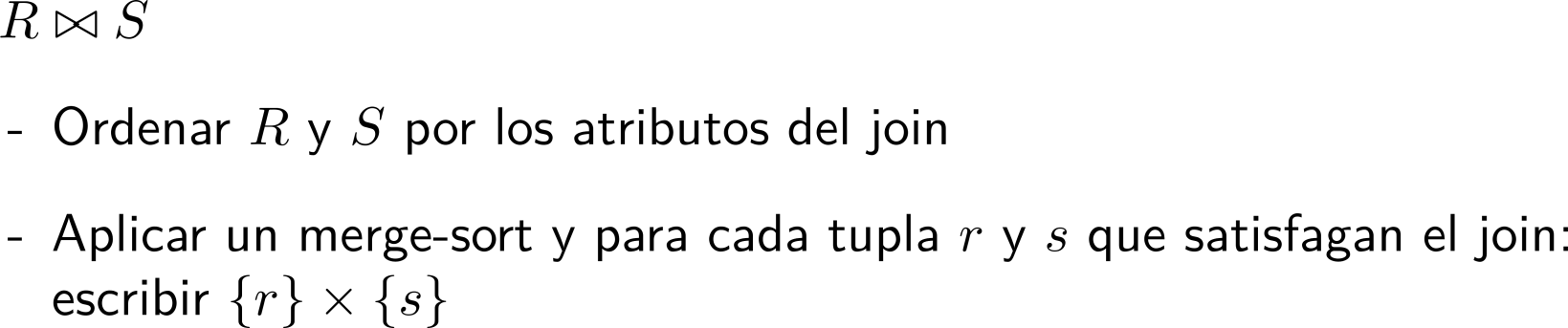 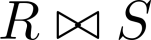 1
2
3
3
4
6
…
1
1
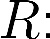 1
2
4
6
6
7
…
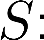 Sort-merge-join
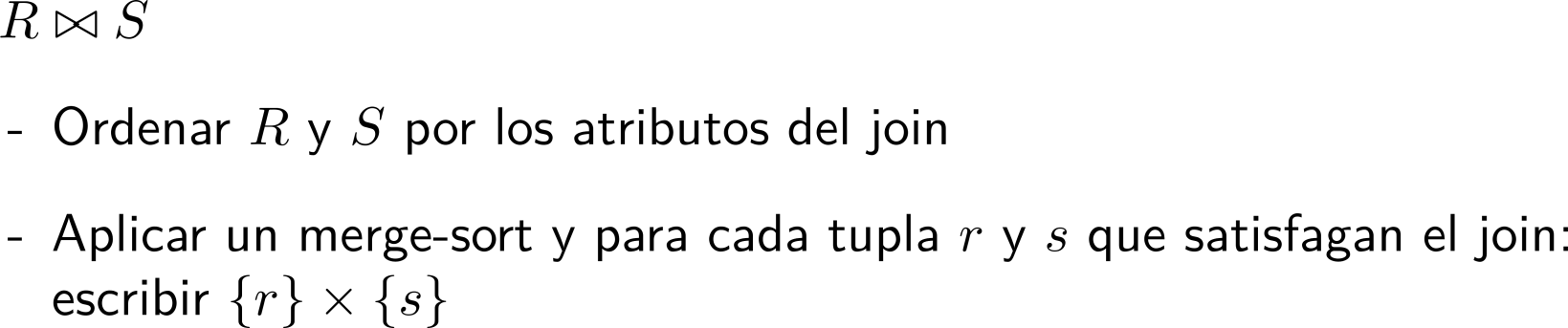 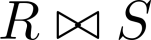 1
2
3
3
4
6
…
1
1
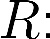 2
2
1
2
4
6
6
7
…
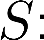 Sort-merge-join
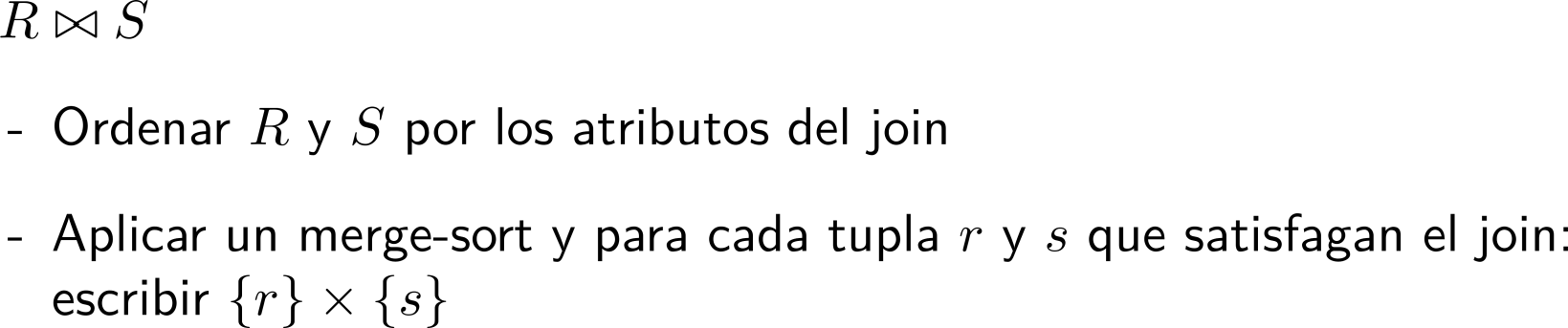 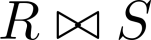 1
2
3
3
4
6
…
1
1
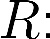 2
2
1
2
4
6
6
7
…
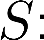 Sort-merge-join
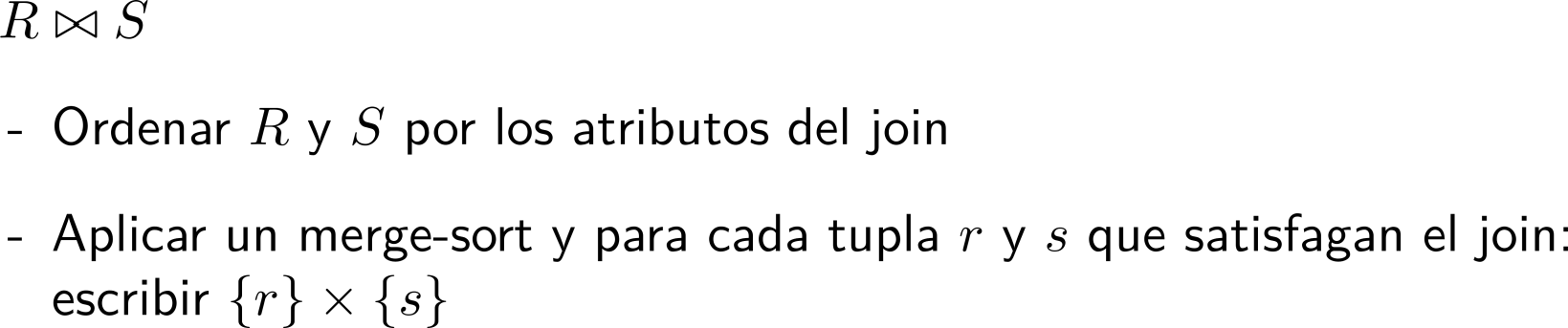 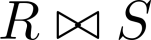 1
2
3
3
4
6
…
1
1
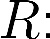 2
2
1
2
4
6
6
7
…
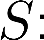 Sort-merge-join
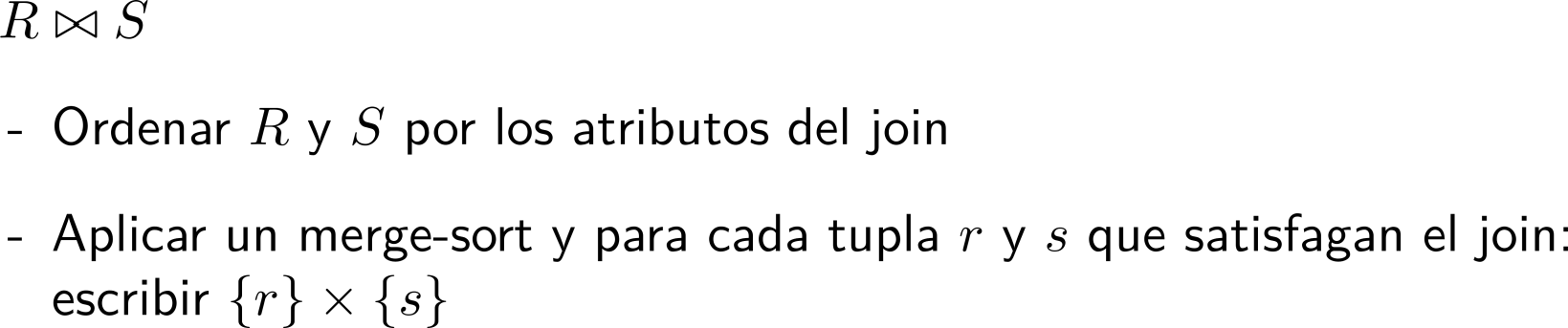 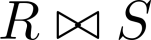 1
2
3
3
4
6
…
1
1
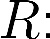 2
2
1
2
4
6
6
7
…
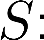 Sort-merge-join
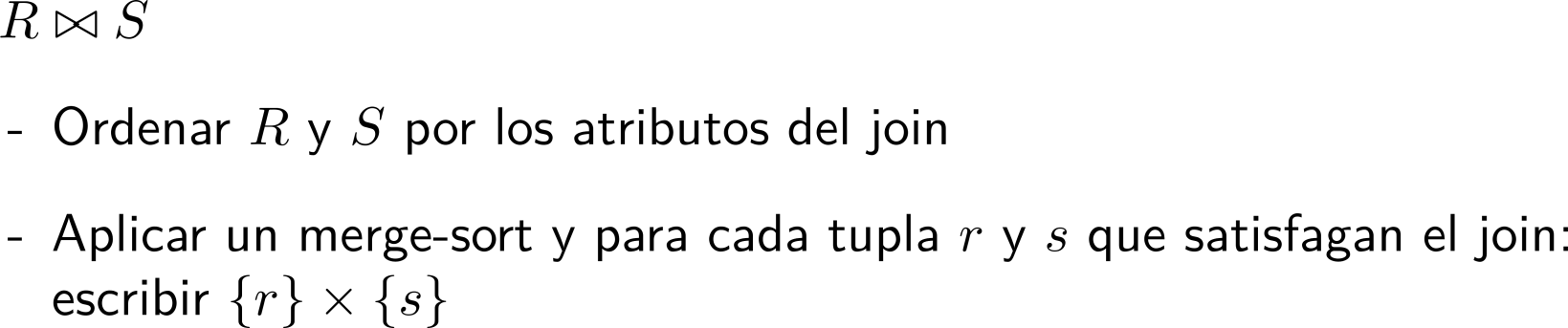 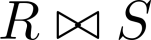 1
2
3
3
4
6
…
1
1
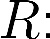 2
2
4
4
1
2
4
6
6
7
…
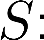 …
Sort-merge-join
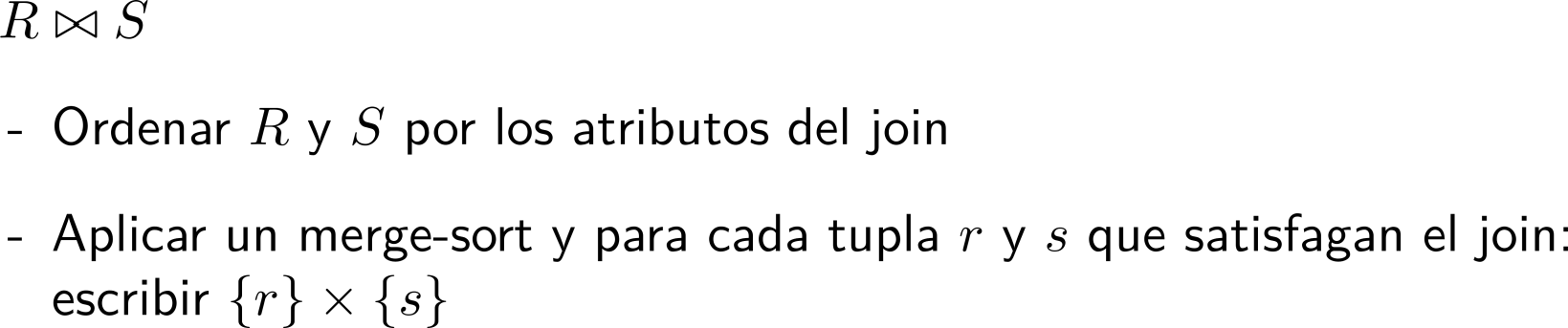 ¿Costo?
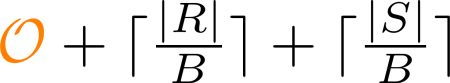 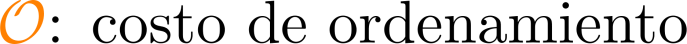 ¿Memoria?
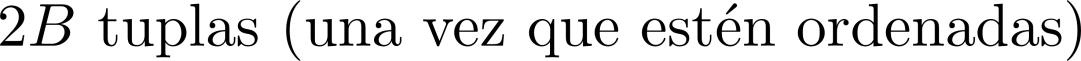 ¿Elegir R y S?
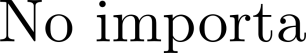 Puede ser que las relaciones ya estén ordenadas por los atributos del join, en cual caso se llama “merge-join” y ¡es una buena opción!
Joins: Comparación
¿Cuál es mejor?
Loop anidado (sin índice)
Loop anidado (con índice)
Hash-join
Sort-merge-join
Loop anidado (sin índice):
Nunca es bueno (pero a veces no hay nada mejor)
Loop anidado (con índice):
Cuando el índice esté disponible y:
Pocas tuplas en R y pocas tuplas en S satisfagan el join 
Hash-join
Cuando S quepa en memoria y:
Muchas tuplas en R satisfagan el join
Sort-merge-join
Cuando R y S ya estén ordenadas por los atributos del join y:
Muchas tuplas en R y S satisfagan el join
Ver la planificación: EXPLAIN/ANALYZE
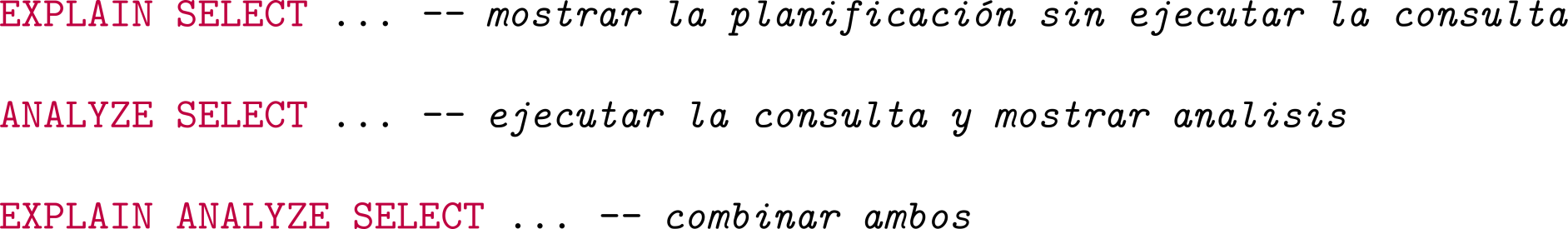 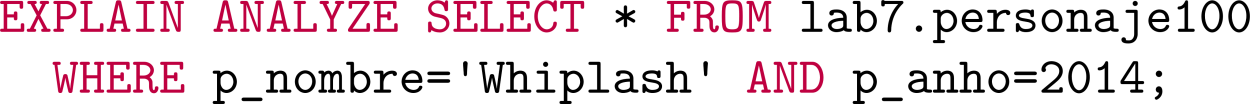 Seq Scan on personaje100  
    (cost=0.00..53967.89 rows=2 width=47) 
    (actual time=6.683..402.203 rows=54 loops=1)
   Filter: ((p_nombre)::text = 'Whiplash'::text AND (p_anho = 2014))
   Rows Removed by Filter: 2170472
 Planning time: 0.111 ms
 Execution time: 402.273 ms
Ver la planificación: EXPLAIN/ANALYZE
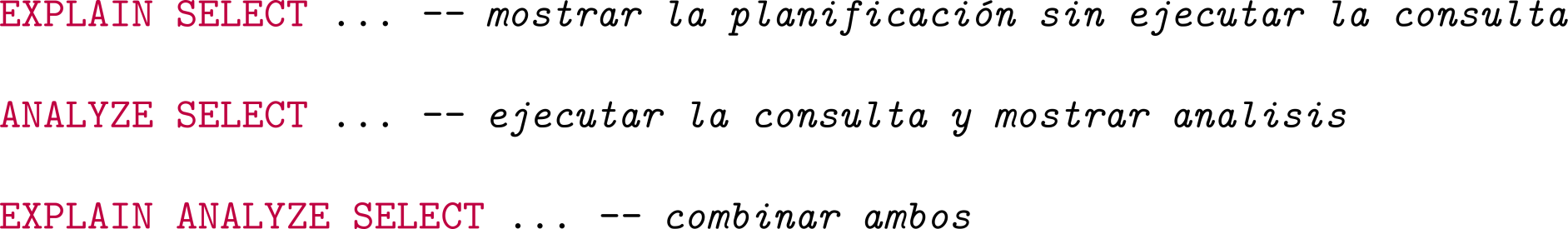 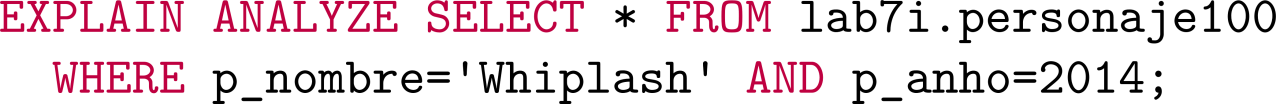 Index Scan using personaje100_pnombreanho on personaje100  
    (cost=0.43..12.47 rows=2 width=47) 
    (actual time=0.123..0.540 rows=54 loops=1)
   Index Cond: (((p_nombre)::text = 'Whiplash'::text) AND (p_anho = 2014))
 Planning time: 0.143 ms
 Execution time: 0.589 ms
Indexación y optimización
SQL es un lenguaje declarativo
Uno dice lo que quiere, no cómo debería ser computado

Idealmente, el motor puede elegir el mejor plan de ejecución independientemente de la expresión particular de la consulta

El usuario no tiene que preocuparse por la optimización de la consulta
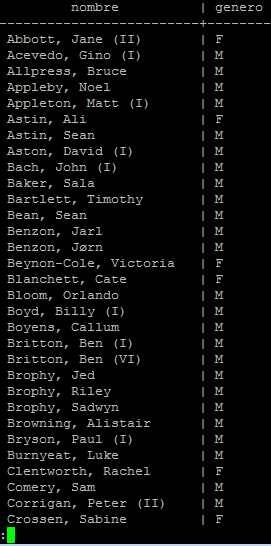 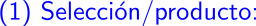 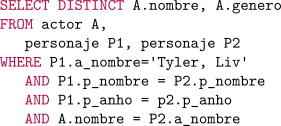 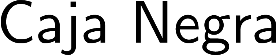 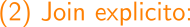 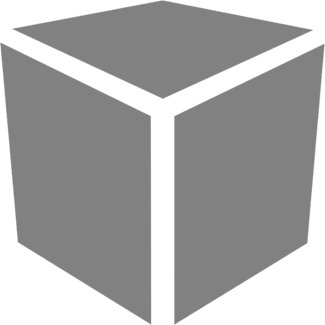 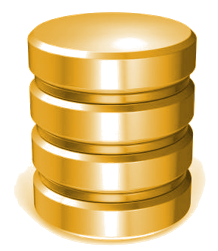 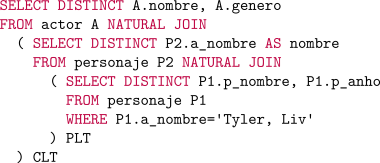 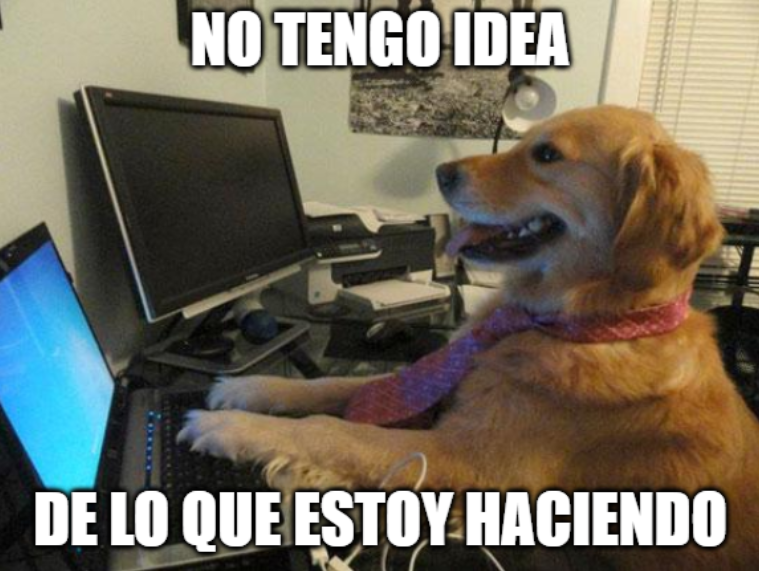 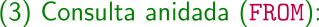 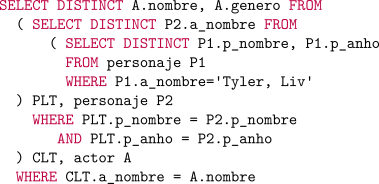 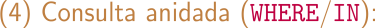 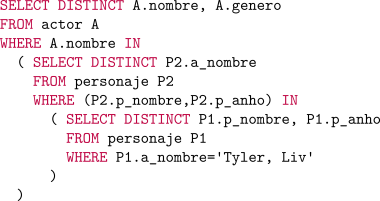 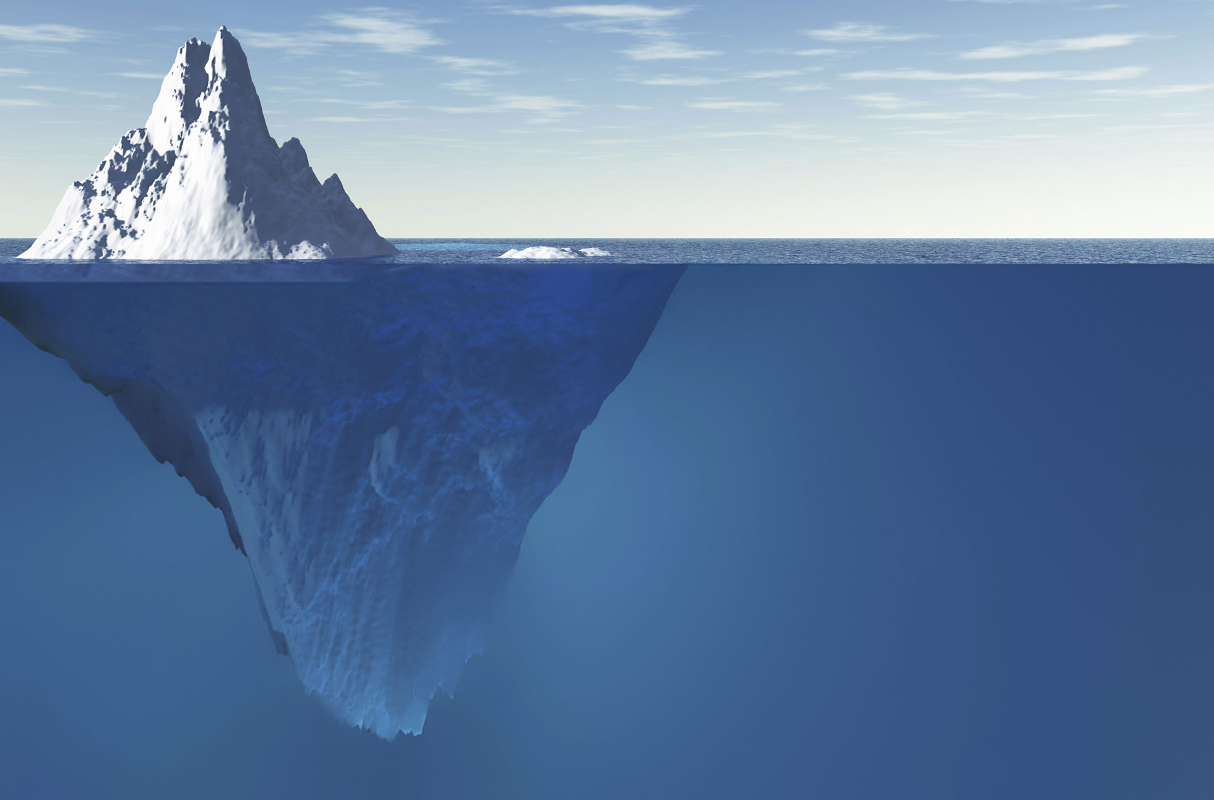 Lo que hemos visto
¿Preguntas?
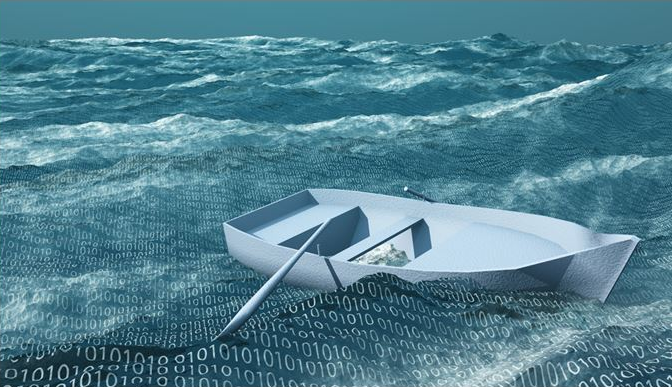 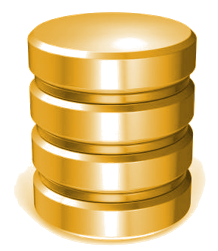